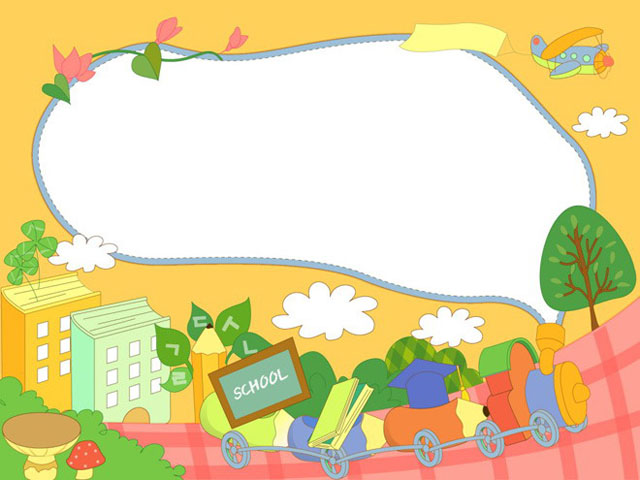 TIẾT 1
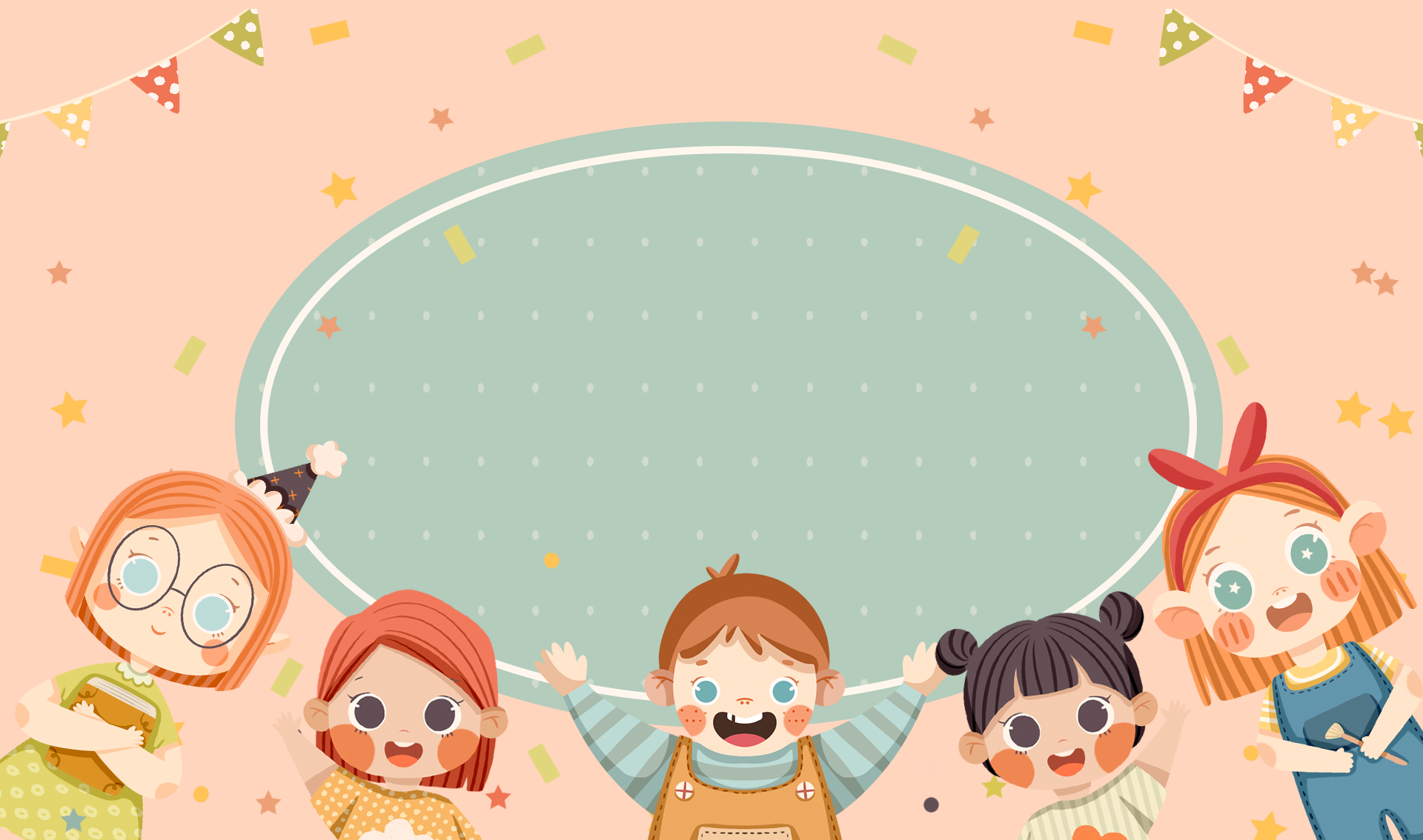 ÔN BÀI CŨ
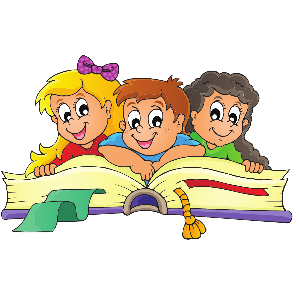 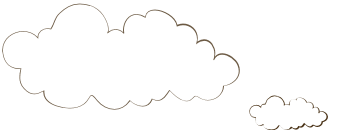 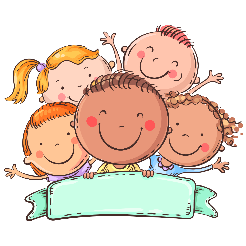 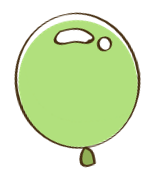 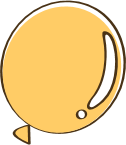 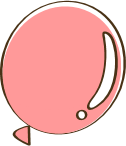 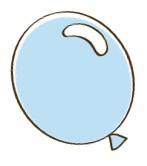 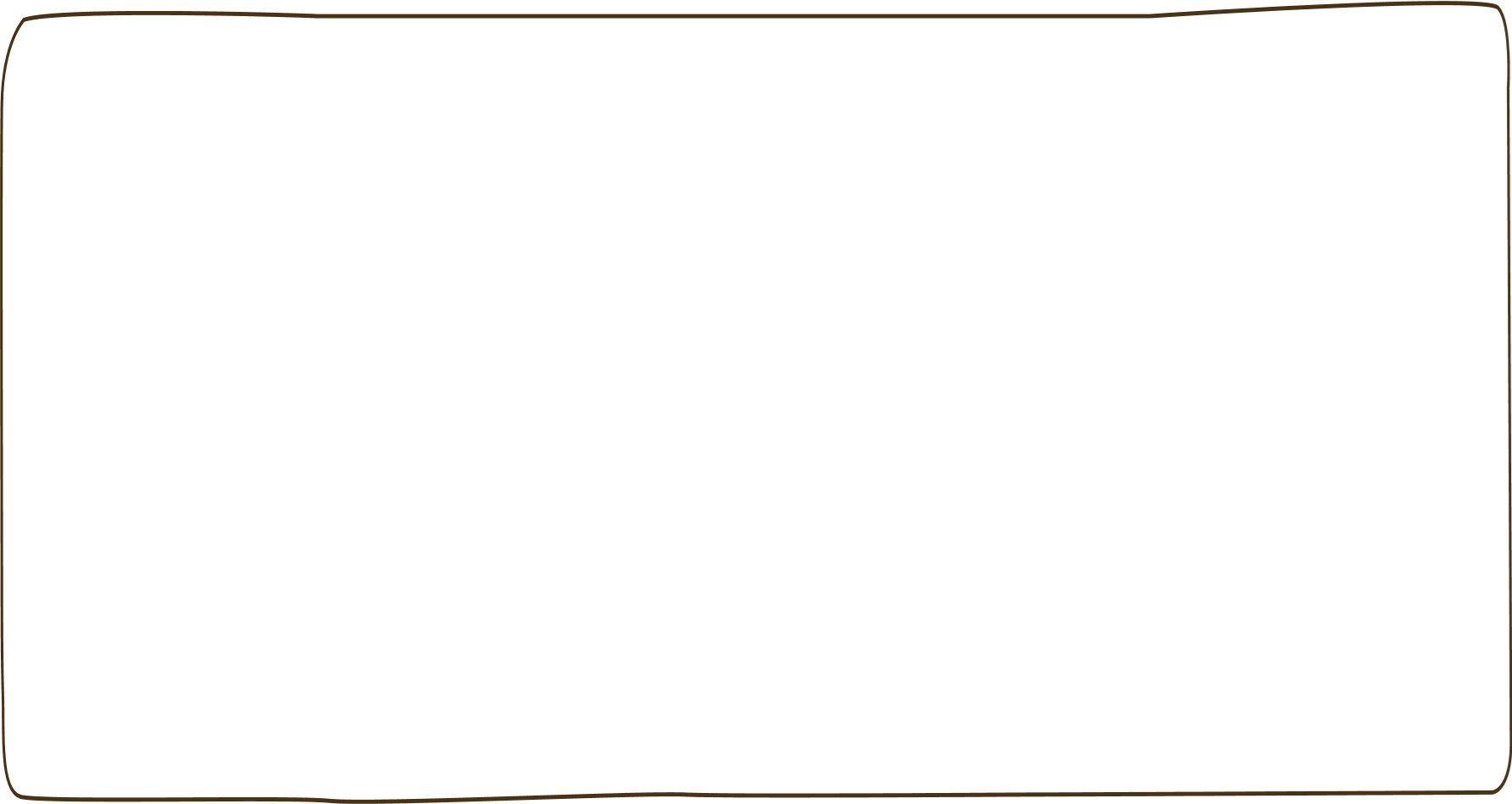 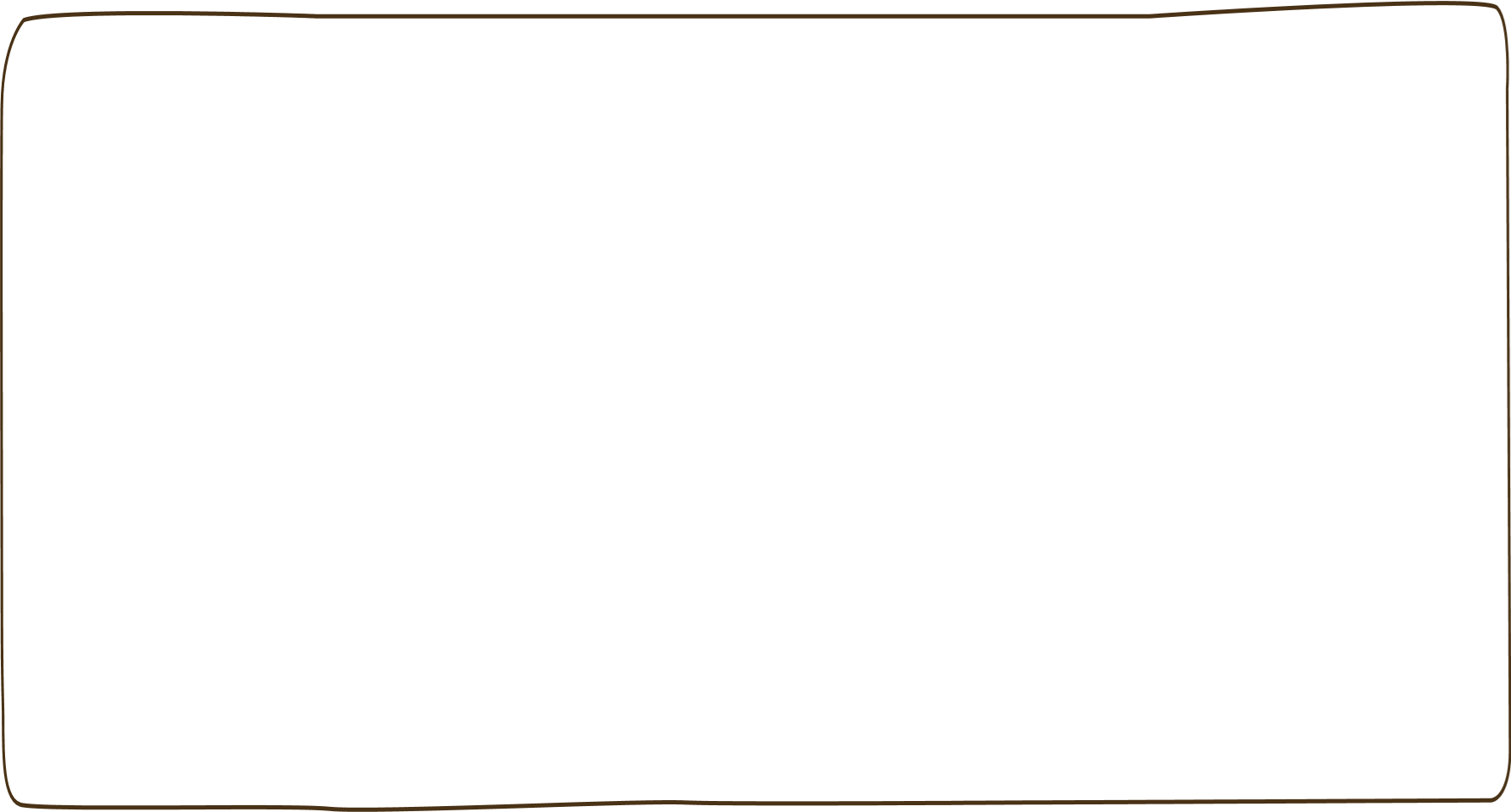 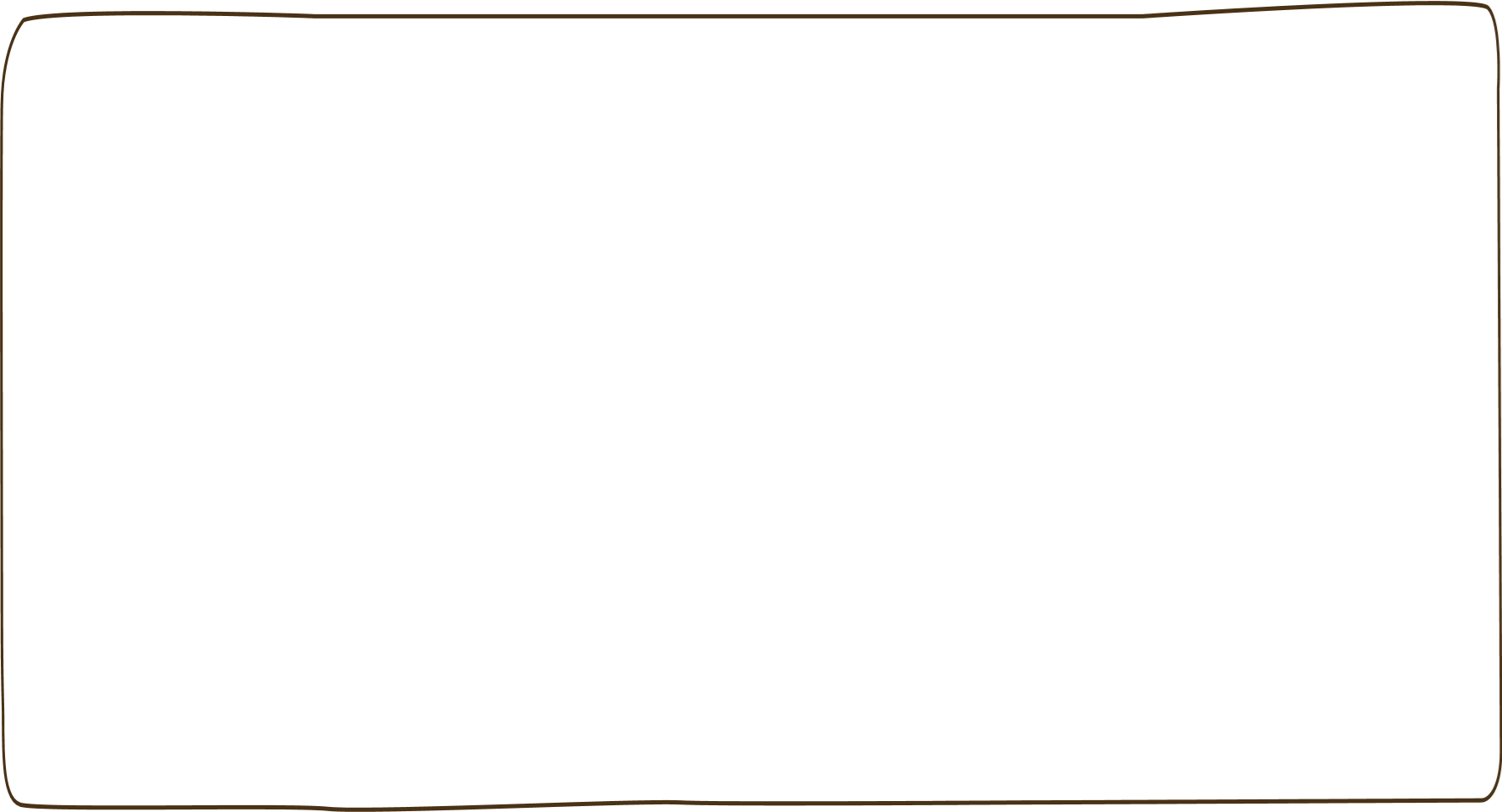 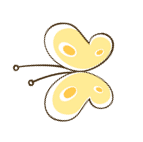 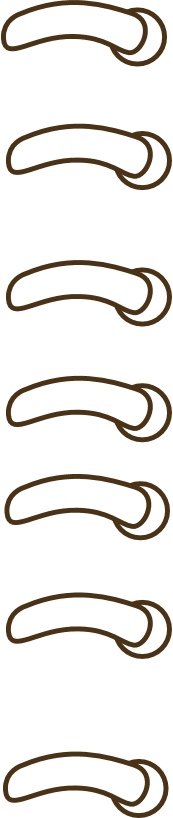 Đọc đoạn 1 bài: Tôi đi học.
Nói câu có tiếng chứa vần: ương, ươi
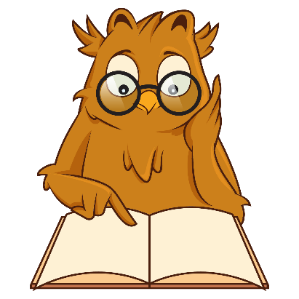 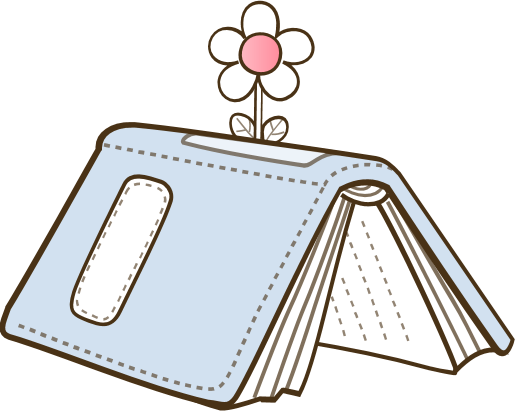 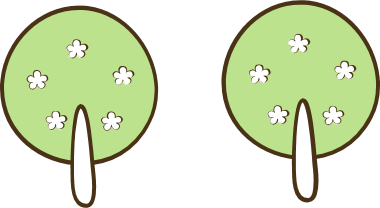 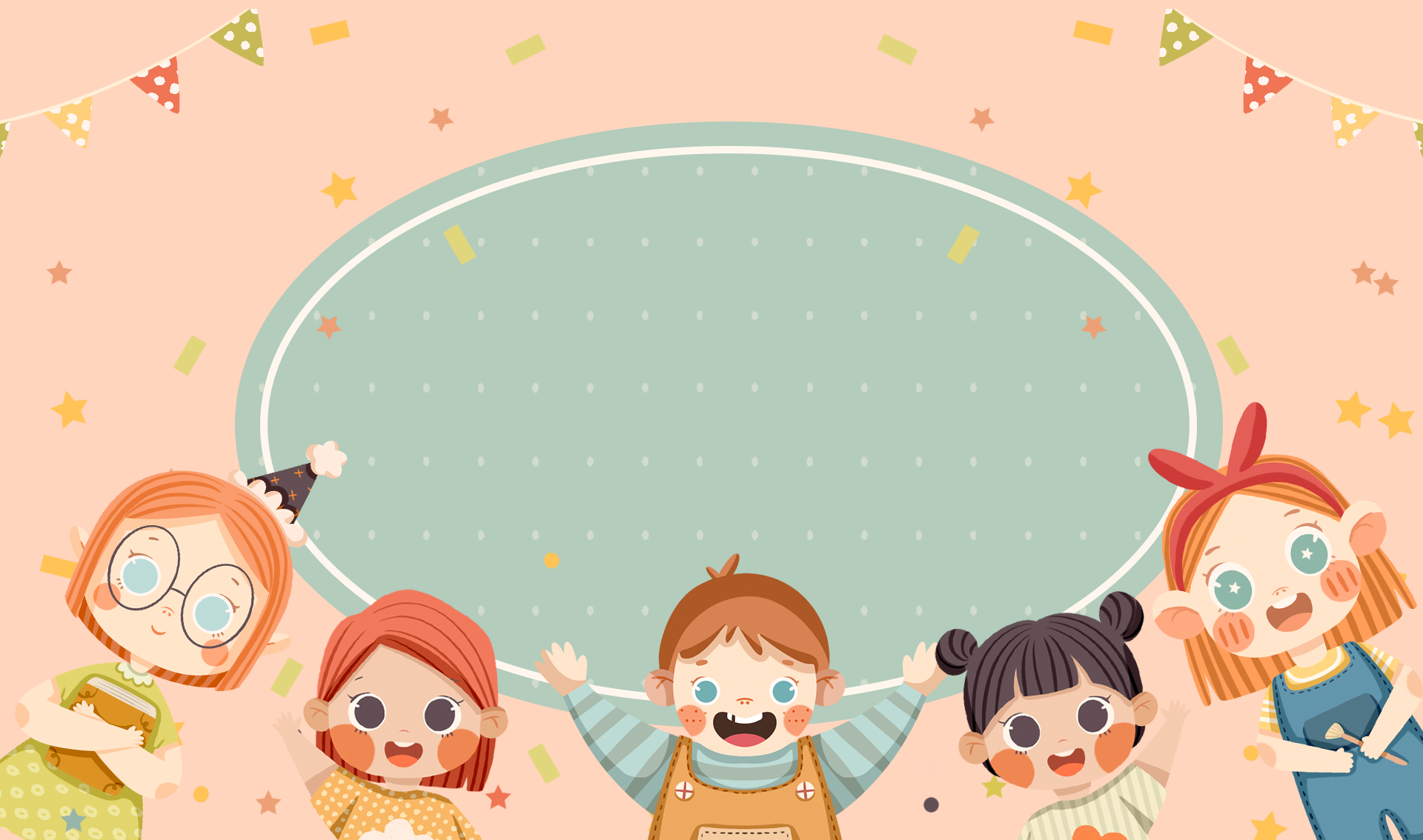 KHỞI ĐỘNG
3
MÁI TRƯỜNG MẾN YÊU
Bài 2: ĐI HỌC
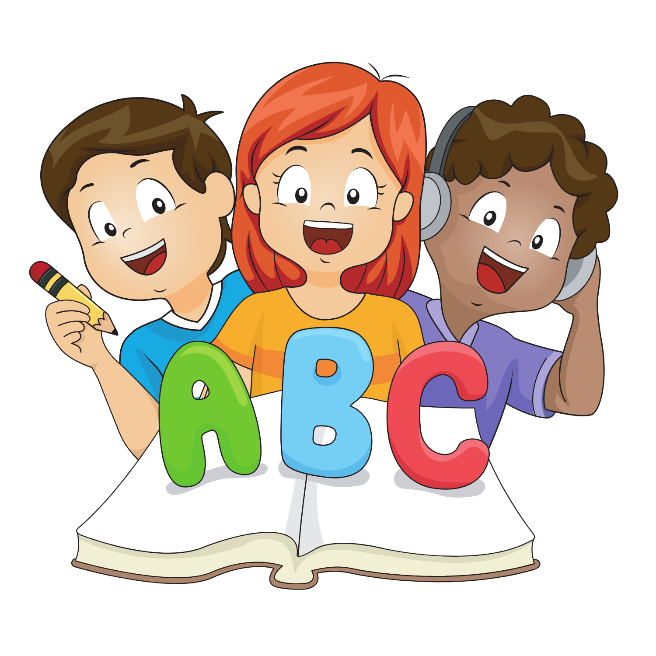 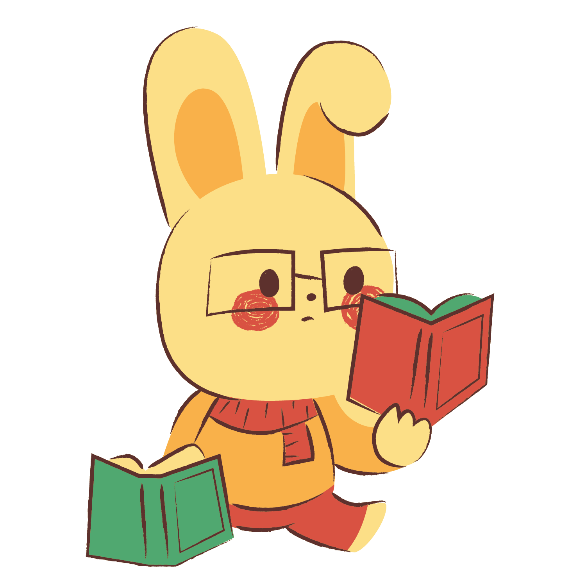 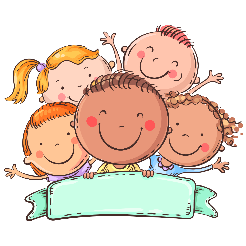 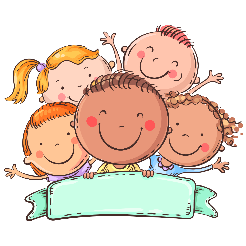 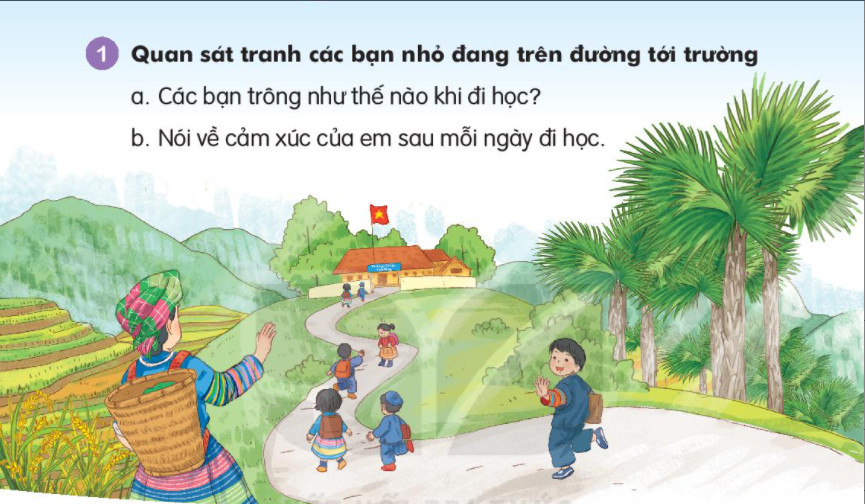 1
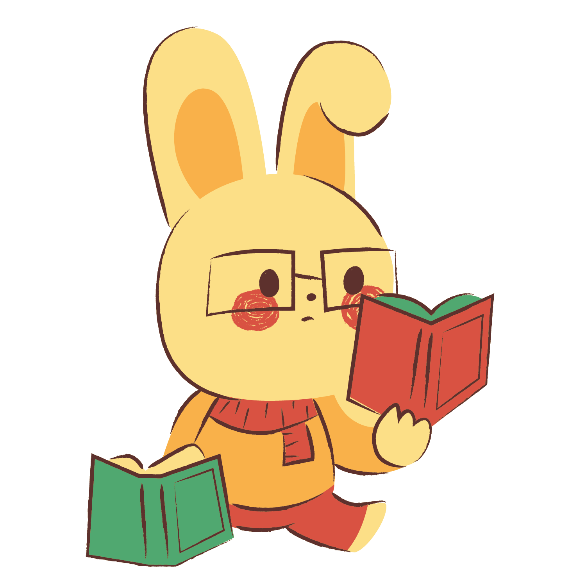 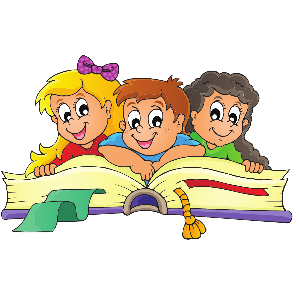 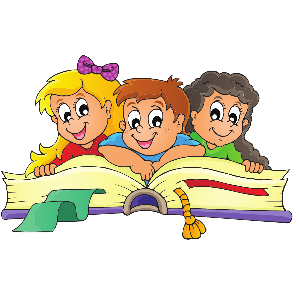 Đi học
Hôm qua em tới trường
Mẹ dắt tay từng bước
Hôm nay mẹ lên nương
Một mình em tới lớp. 

Trường của em be bé
Nằm lặng dưới rừng cây
Cô giáo em tre trẻ
Dạy em hát rất hay.

Hương rừng thơm đồi vắng
Nước suối trong thầm thì…
Cọ xòe ô che nắng
Râm mát đường em đi.
	(Hoàng Minh Chính)
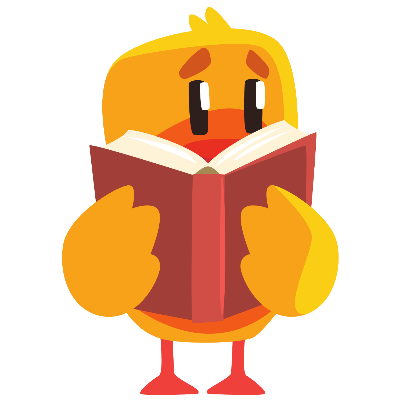 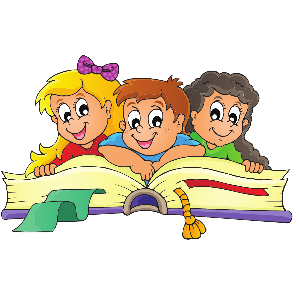 Đi học
Hôm qua em tới trường
Mẹ dắt tay từng bước
Hôm nay mẹ lên nương
Một mình em tới lớp. 

Trường của em be bé
Nằm lặng dưới rừng cây
Cô giáo em tre trẻ
Dạy em hát rất hay.

Hương rừng thơm đồi vắng
Nước suối trong thầm thì…
Cọ xòe ô che nắng
Râm mát đường em đi.
	(Hoàng Minh Chính)
Em hãy tìm từ khó đọc, khó hiểu trong bài.
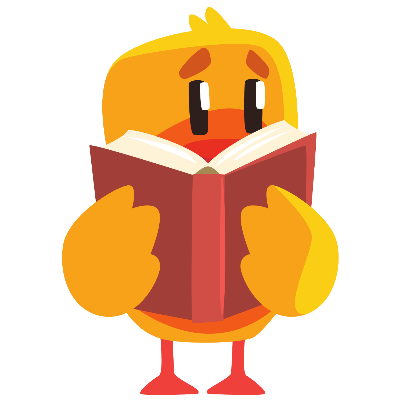 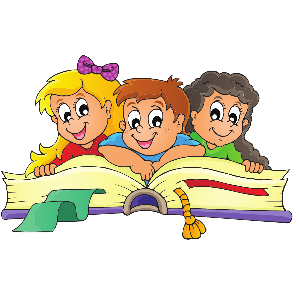 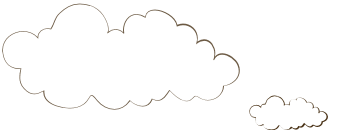 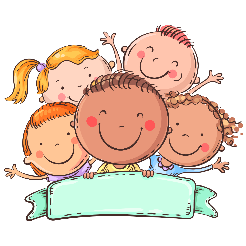 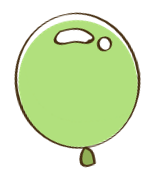 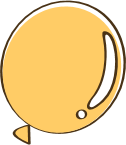 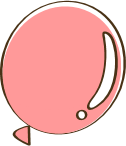 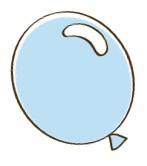 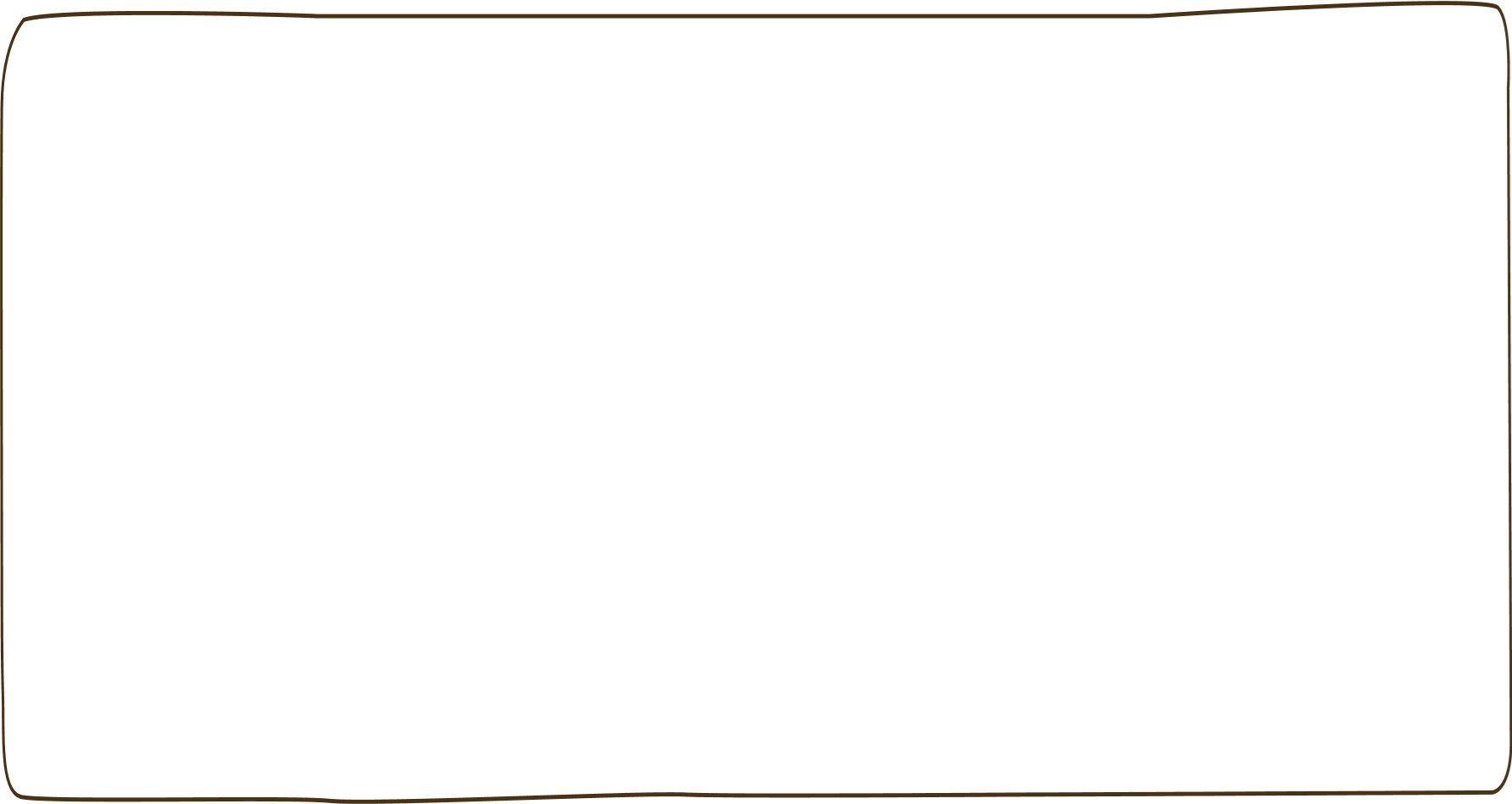 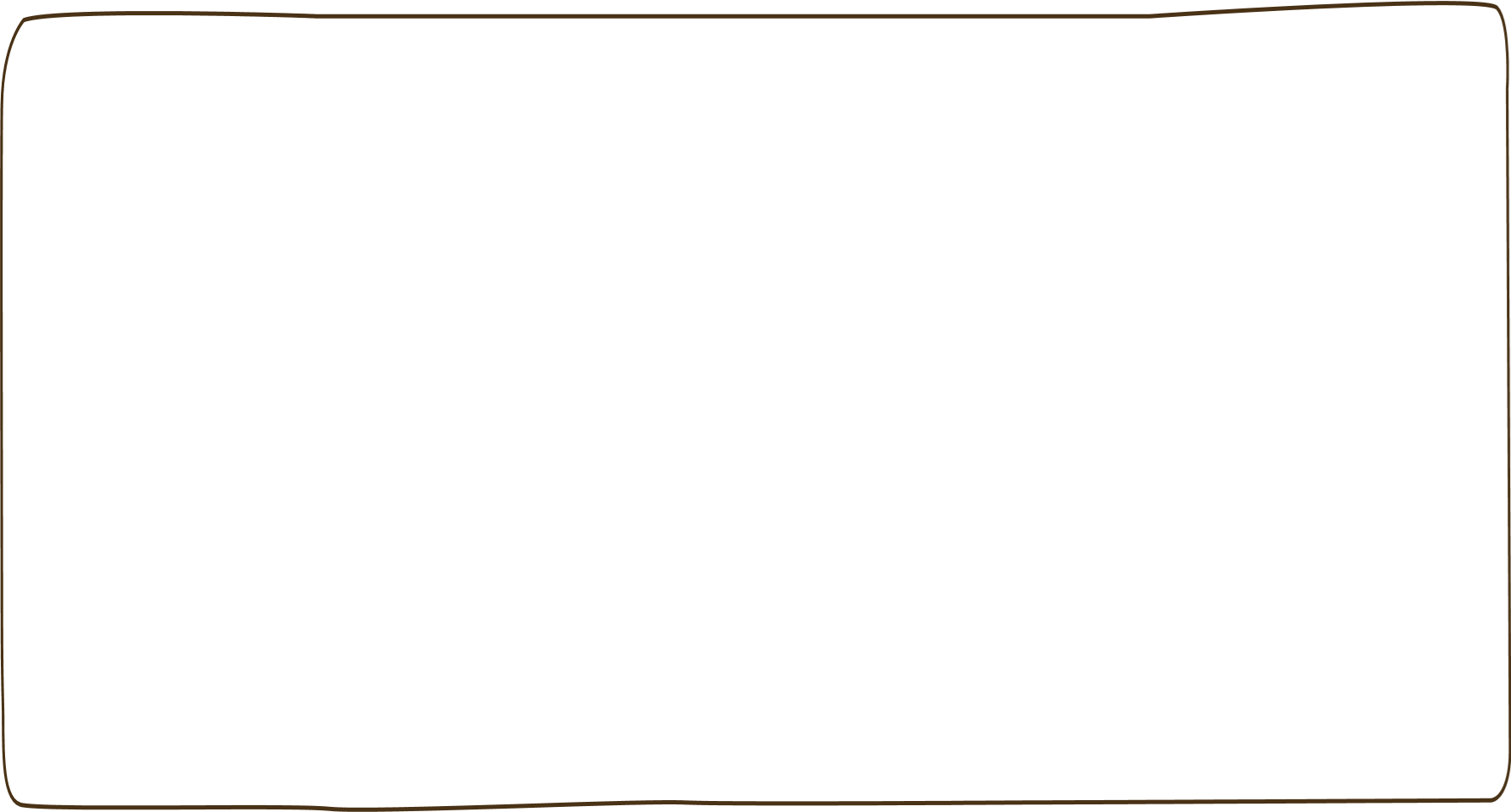 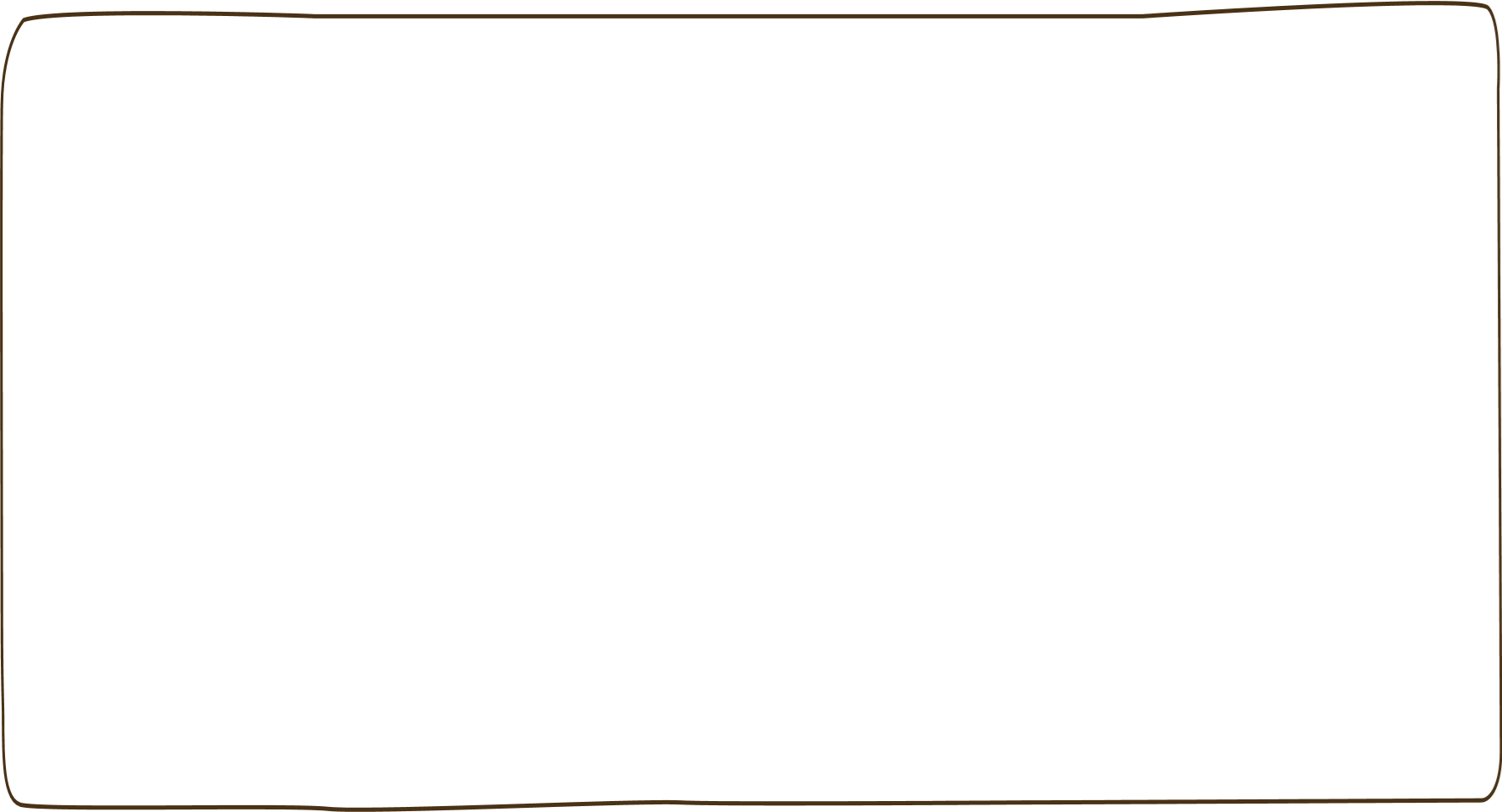 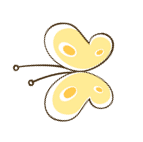 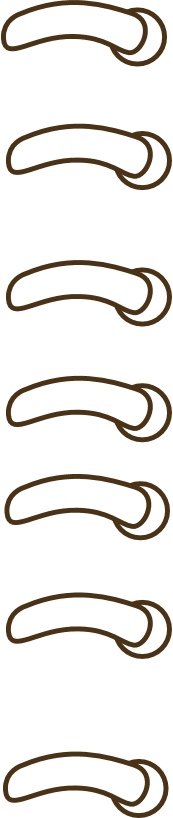 nương: đất trồng trọt trên đồi núi.
thầm thì: nói khẽ và kín
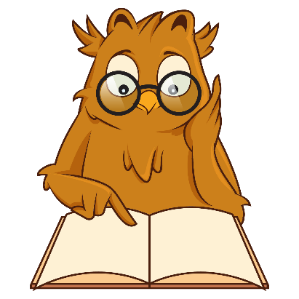 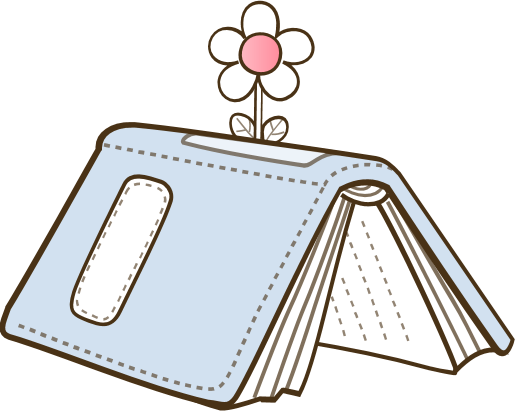 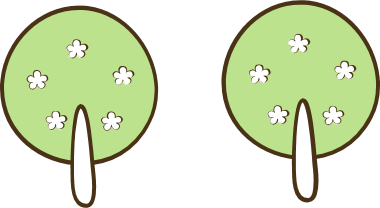 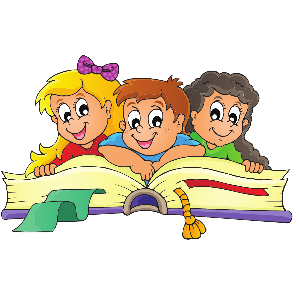 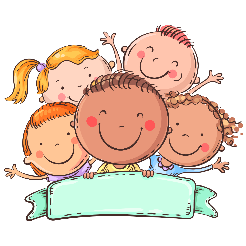 Đi học
1
Hôm qua em tới trường
Mẹ dắt tay từng bước
Hôm nay mẹ lên nương
Một mình em tới lớp. 

Trường của em be bé
Nằm lặng dưới rừng cây
Cô giáo em tre trẻ
Dạy em hát rất hay.

Hương rừng thơm đồi vắng
Nước suối trong thầm thì…
Cọ xòe ô che nắng
Râm mát đường em đi.
	(Hoàng Minh Chính)
2
Đọc
2
3
4
5
6
7
8
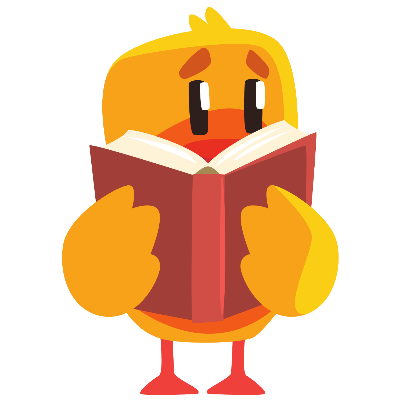 9
10
11
12
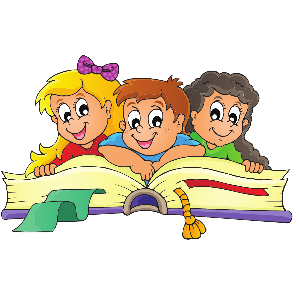 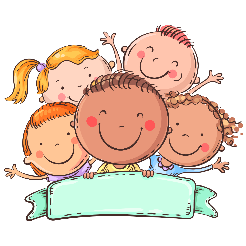 Luyện đọc câu
Hôm qua em tới trường
Mẹ dắt tay từng bước
Hôm nay mẹ lên nương
Một mình em tới lớp.
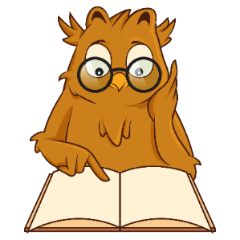 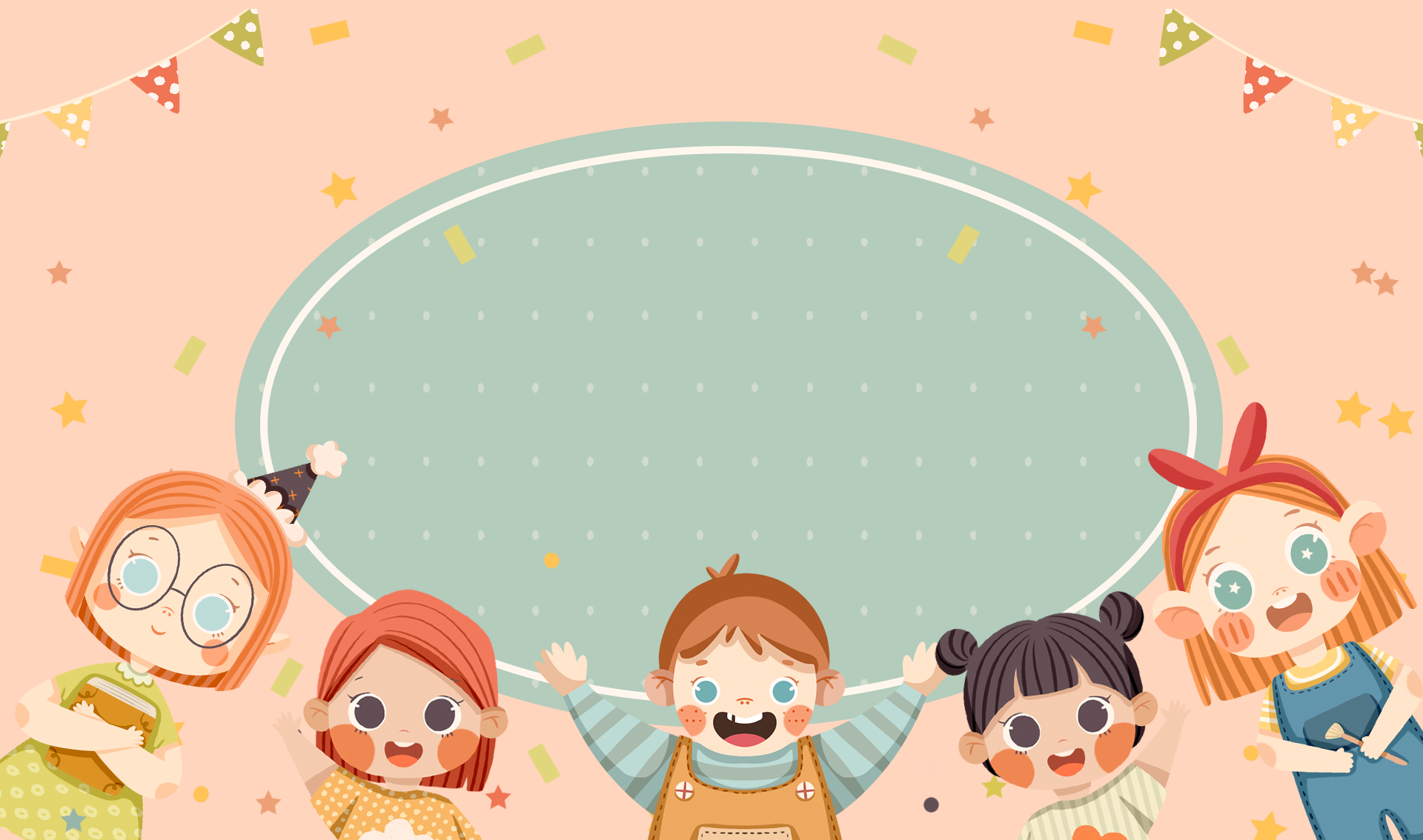 Luyện đọc đoạn
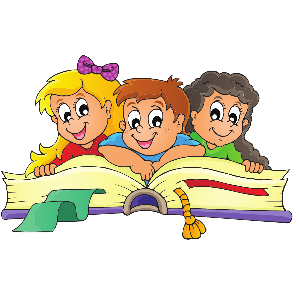 Đi học
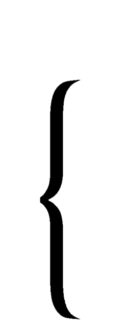 Bài tập đọc có mấy khổ thơ?
Hôm qua em tới trường
Mẹ dắt tay từng bước
Hôm nay mẹ lên nương
Một mình em tới lớp. 

Trường của em be bé
Nằm lặng dưới rừng cây
Cô giáo em tre trẻ
Dạy em hát rất hay.

Hương rừng thơm đồi vắng
Nước suối trong thầm thì…
Cọ xòe ô che nắng
Râm mát đường em đi.
	(Hoàng Minh Chính)
Khổ thơ 1
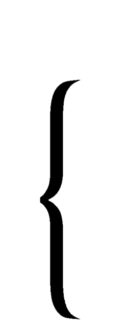 Khổ thơ 2
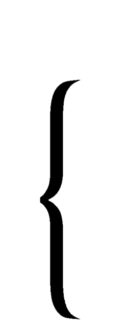 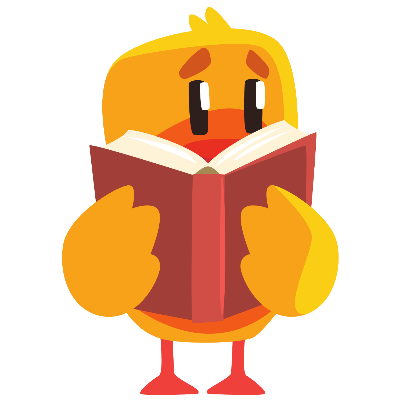 Khổ thơ 3
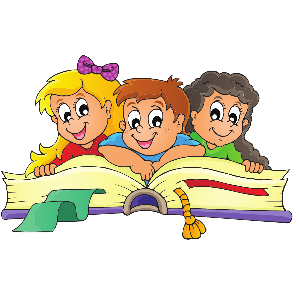 Đi học
Hôm qua em tới trường
Mẹ dắt tay từng bước
Hôm nay mẹ lên nương
Một mình em tới lớp. 

Trường của em be bé
Nằm lặng dưới rừng cây
Cô giáo em tre trẻ
Dạy em hát rất hay.

Hương rừng thơm đồi vắng
Nước suối trong thầm thì…
Cọ xòe ô che nắng
Râm mát đường em đi.
	(Hoàng Minh Chính)
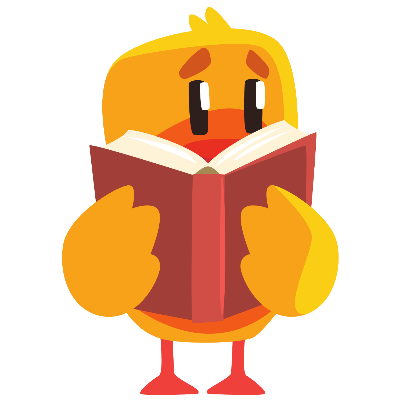 1. Viết từ ngữ
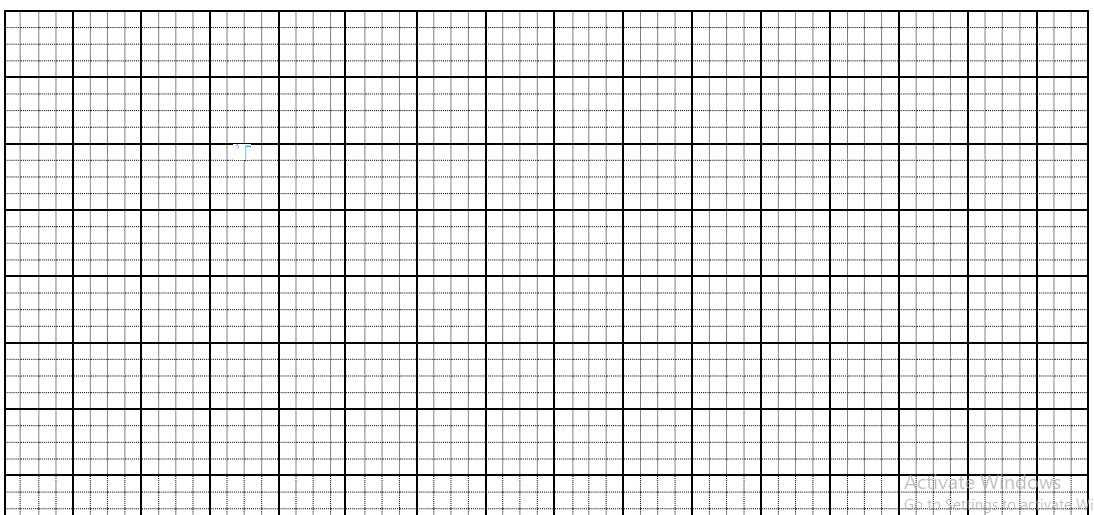 Ǉhầm
Ǉhì
Ǉhầm
Ǉhầm
Ǉhì
Ǉhì
wưϐ
ǧίĒ
wưϐ
ǧίĒ
wưϐ
ǧίĒ
3
Tìm ở cuối các dòng thơ những tiếng cùng vần với nhau
trường
thì
vắng
bé
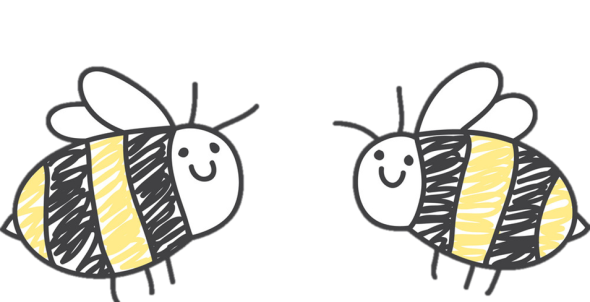 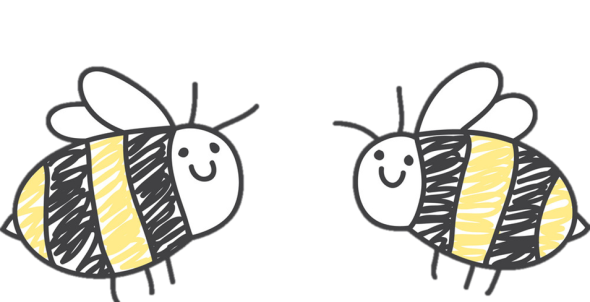 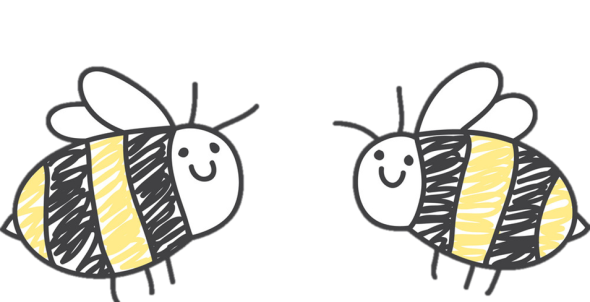 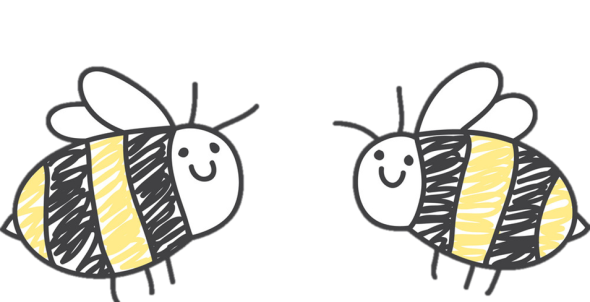 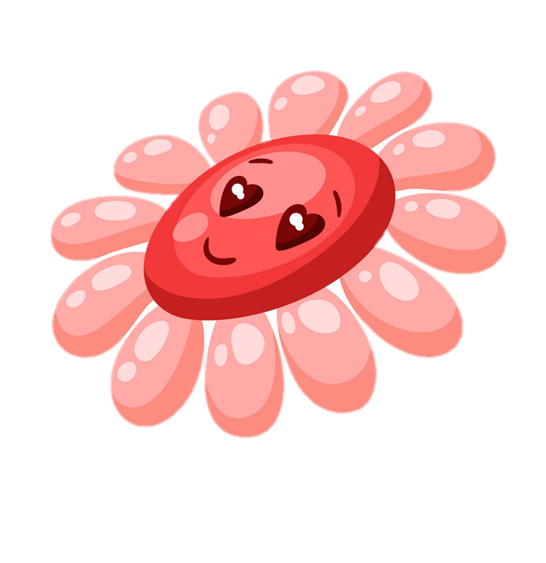 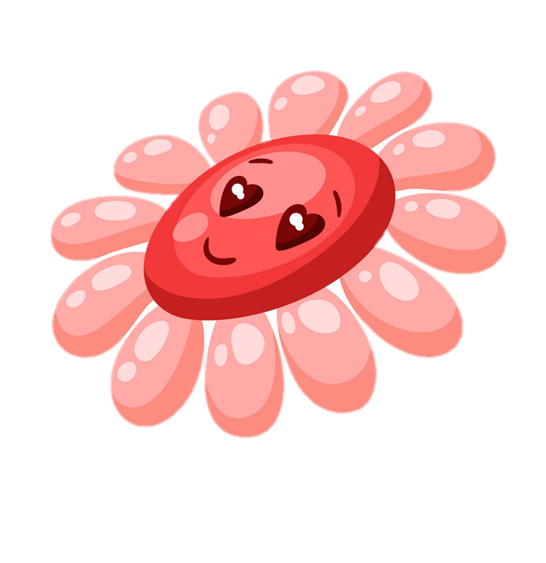 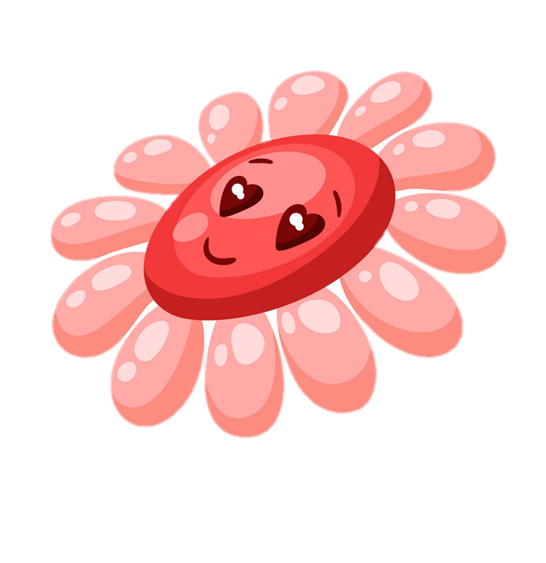 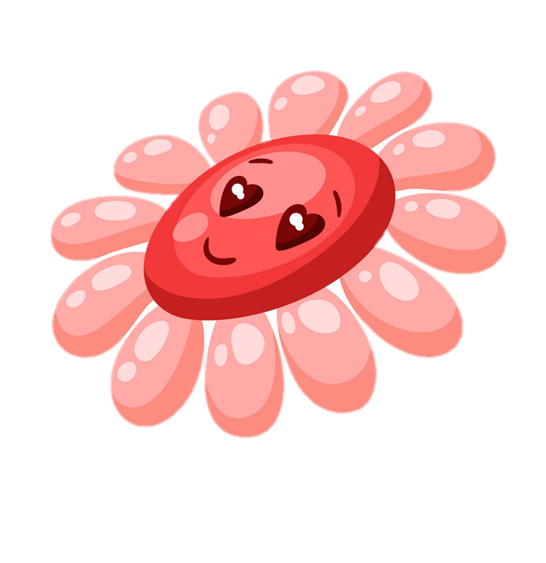 trẻ
nắng
nương
đi
2. Viết tiếng cùng vần với nhau ở cuối các dòng thơ ( SHS trang 48)
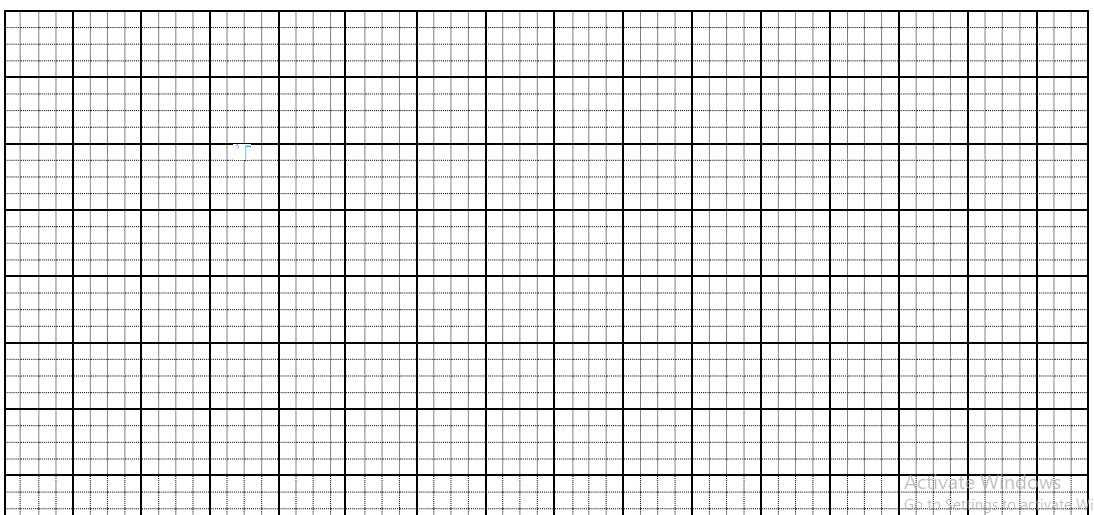 -
-
ǇrưŊg
wưΩg
vắng
wắng
,
,
-
-
Ǉhì
Λ;
χ≠
đi
’
,
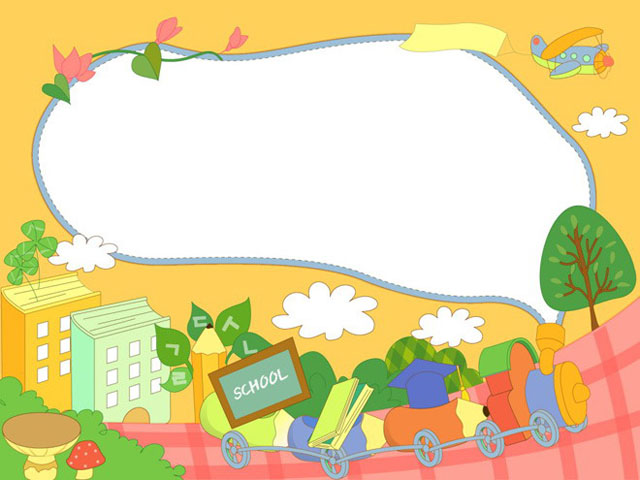 TIẾT 2
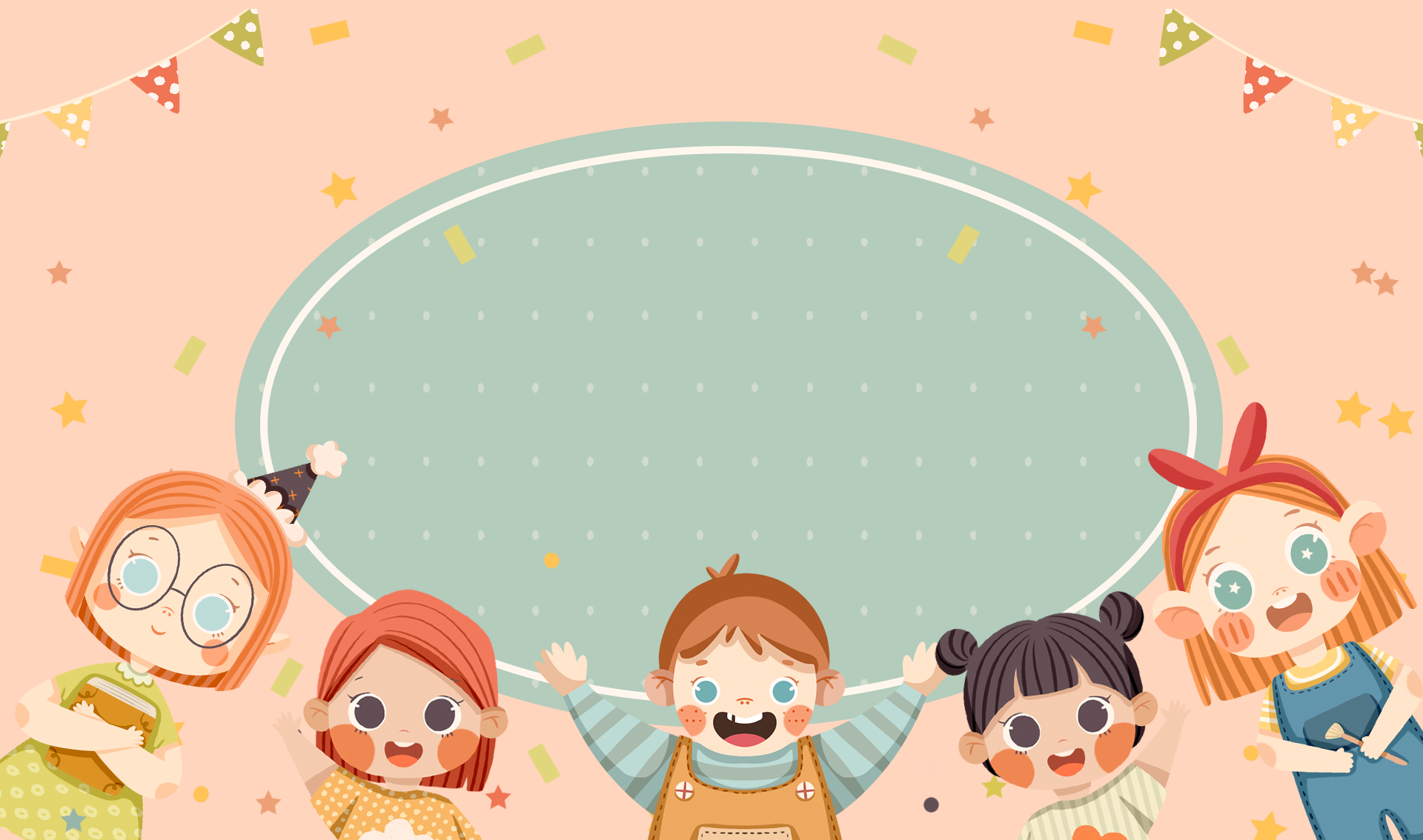 KHỞI ĐỘNG
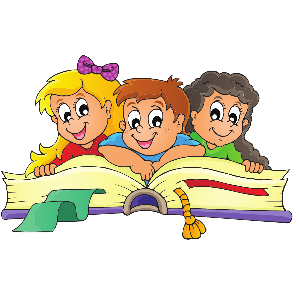 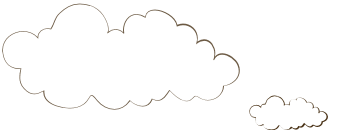 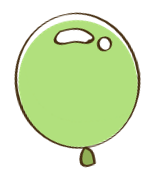 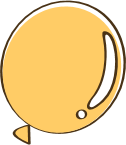 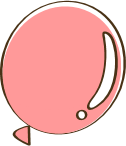 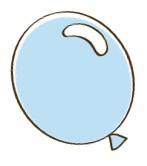 4
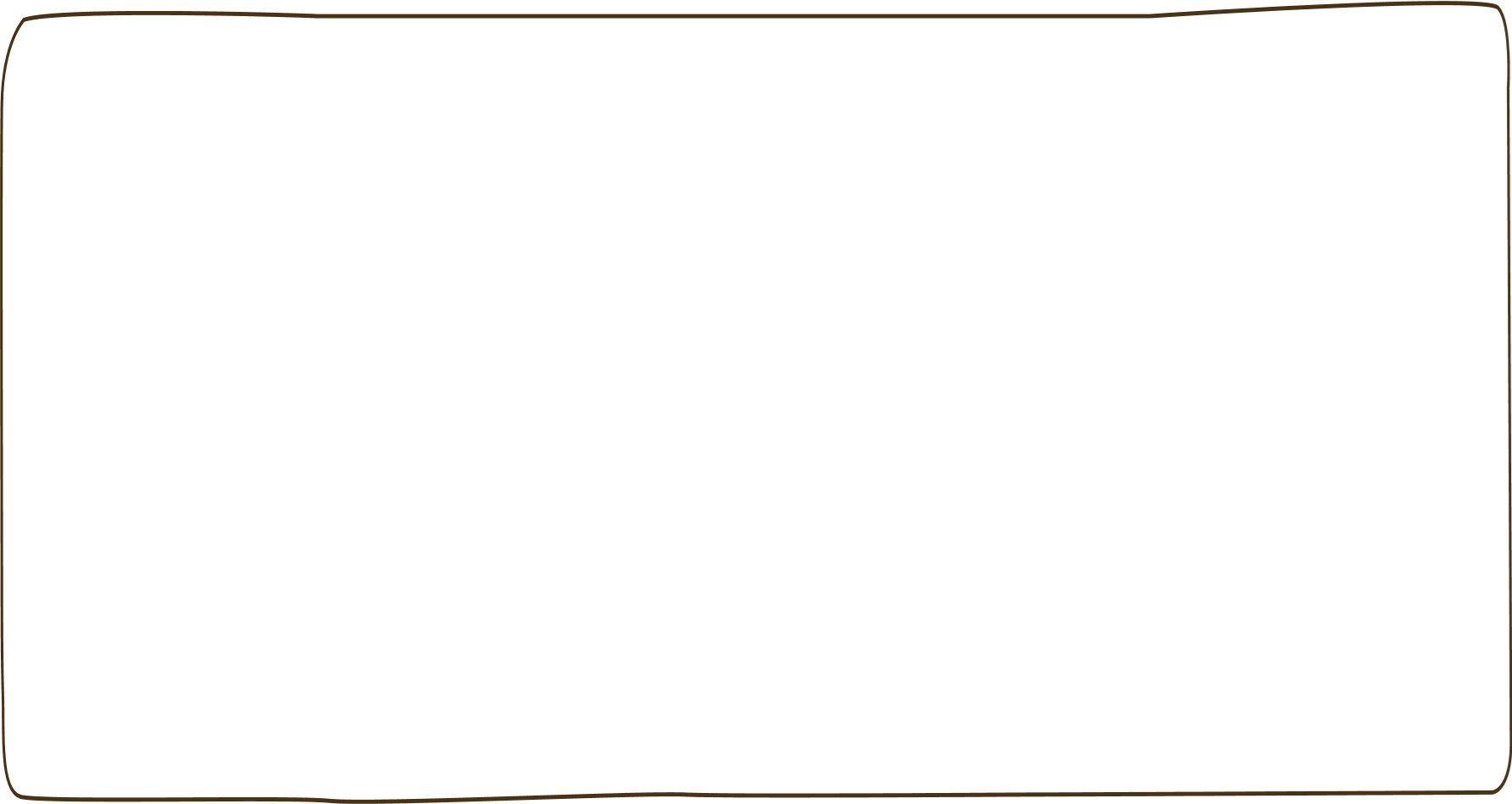 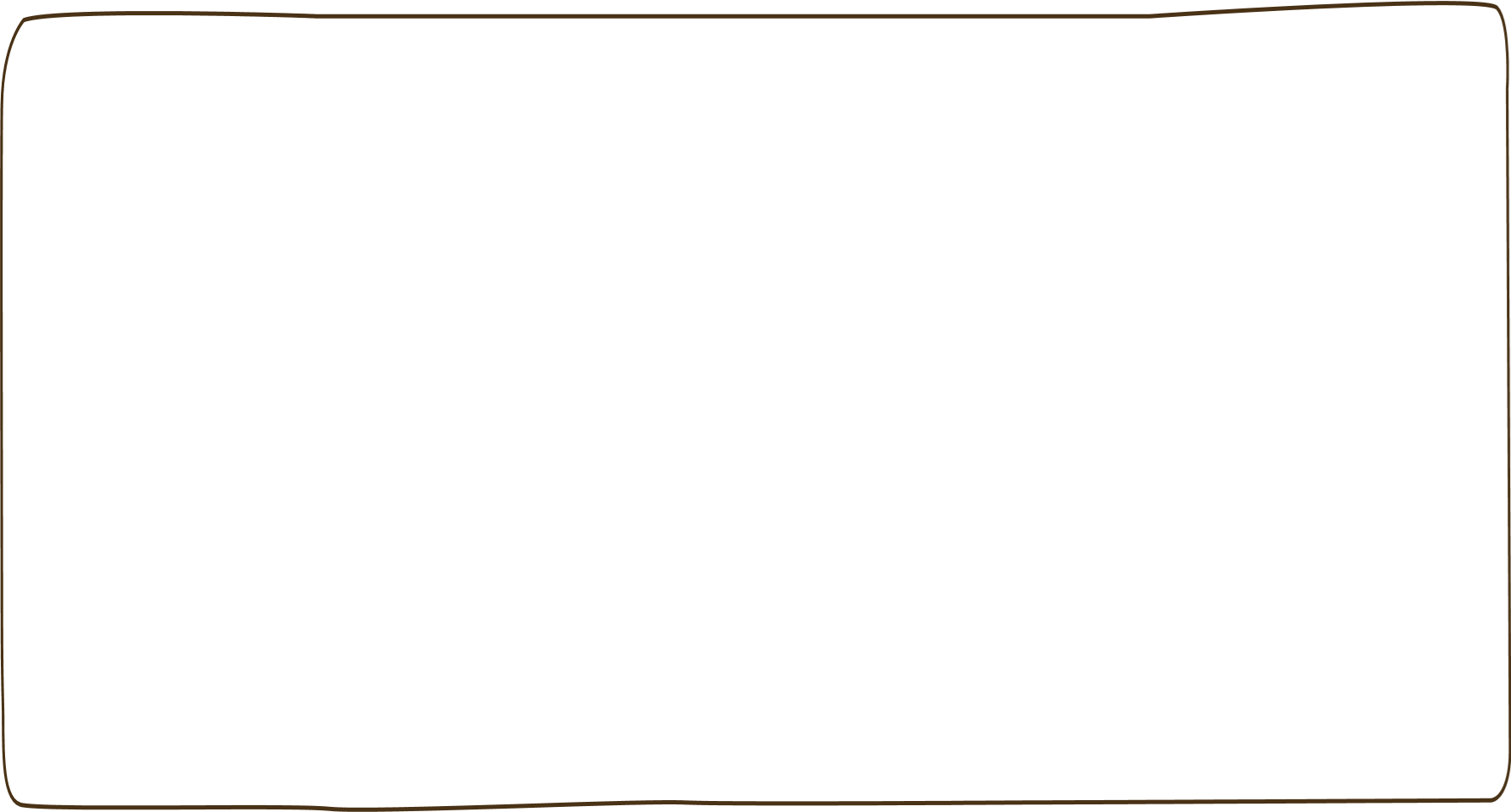 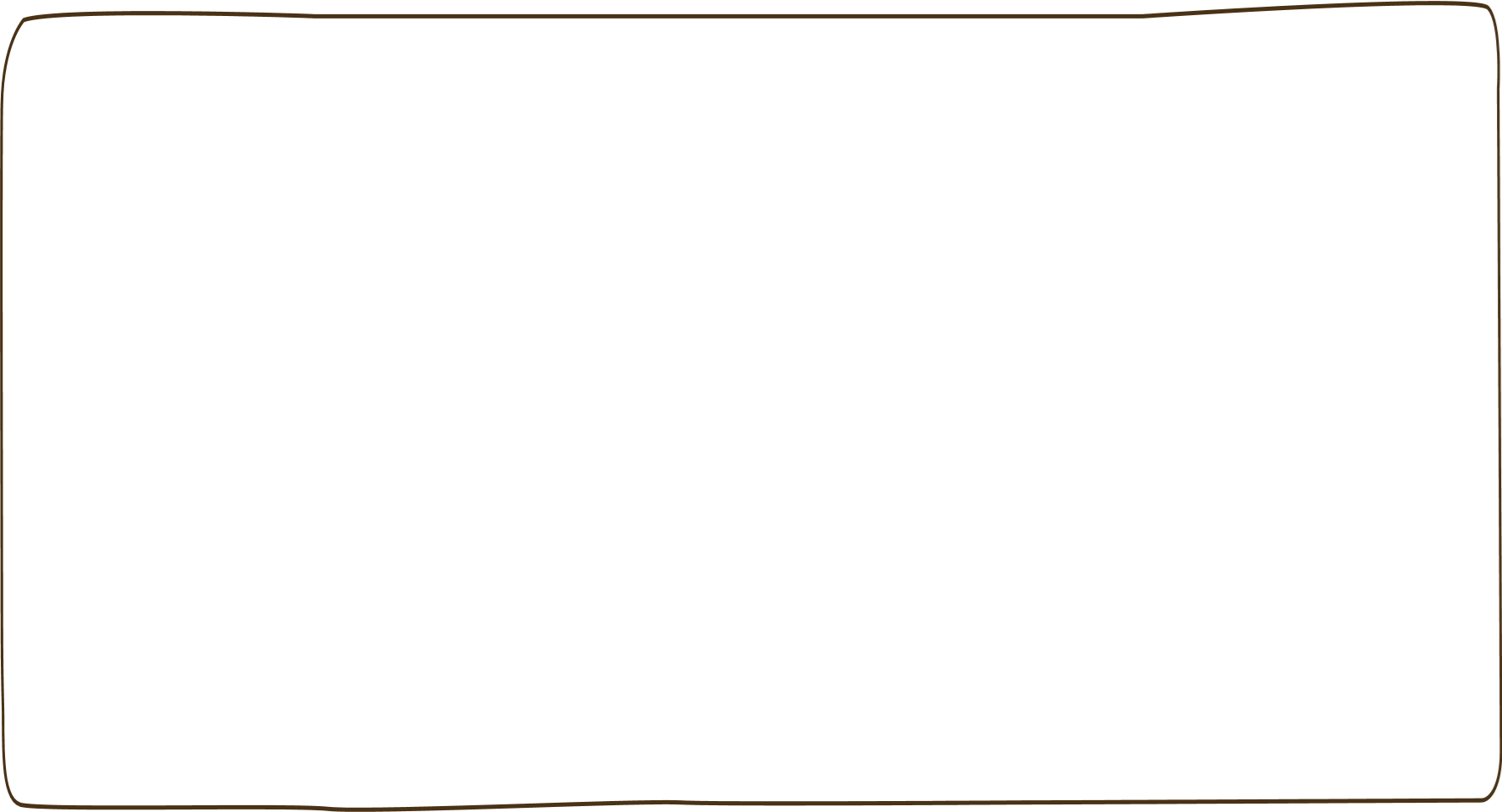 Trả lời câu hỏi
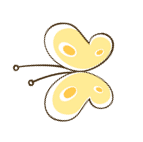 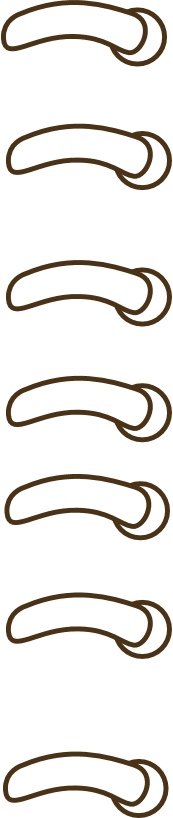 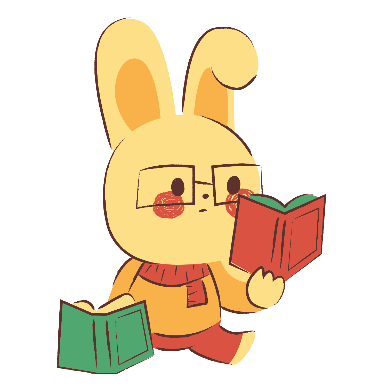 a. Vì sao hôm nay bạn nhỏ đi học một mình?
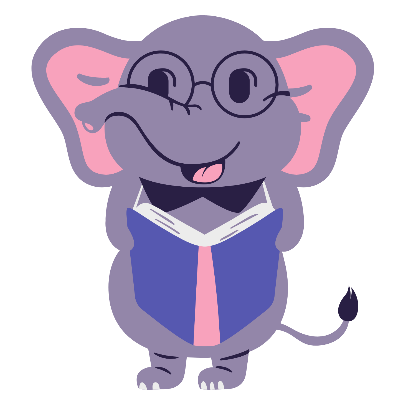 Vì hôm nay mẹ bạn nhỏ bận lên nương.
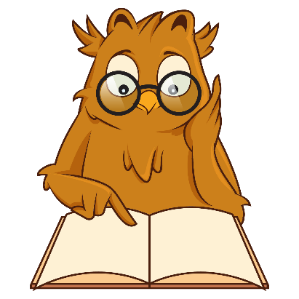 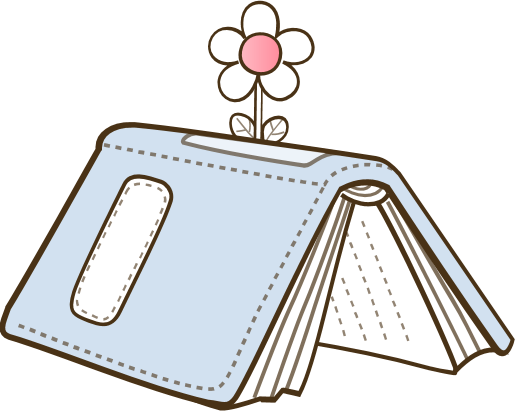 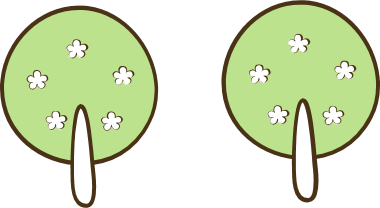 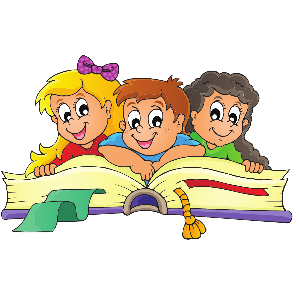 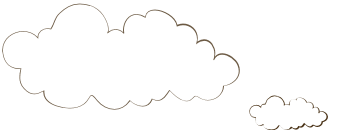 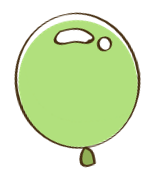 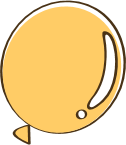 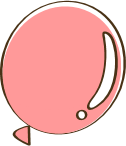 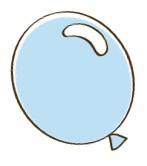 4
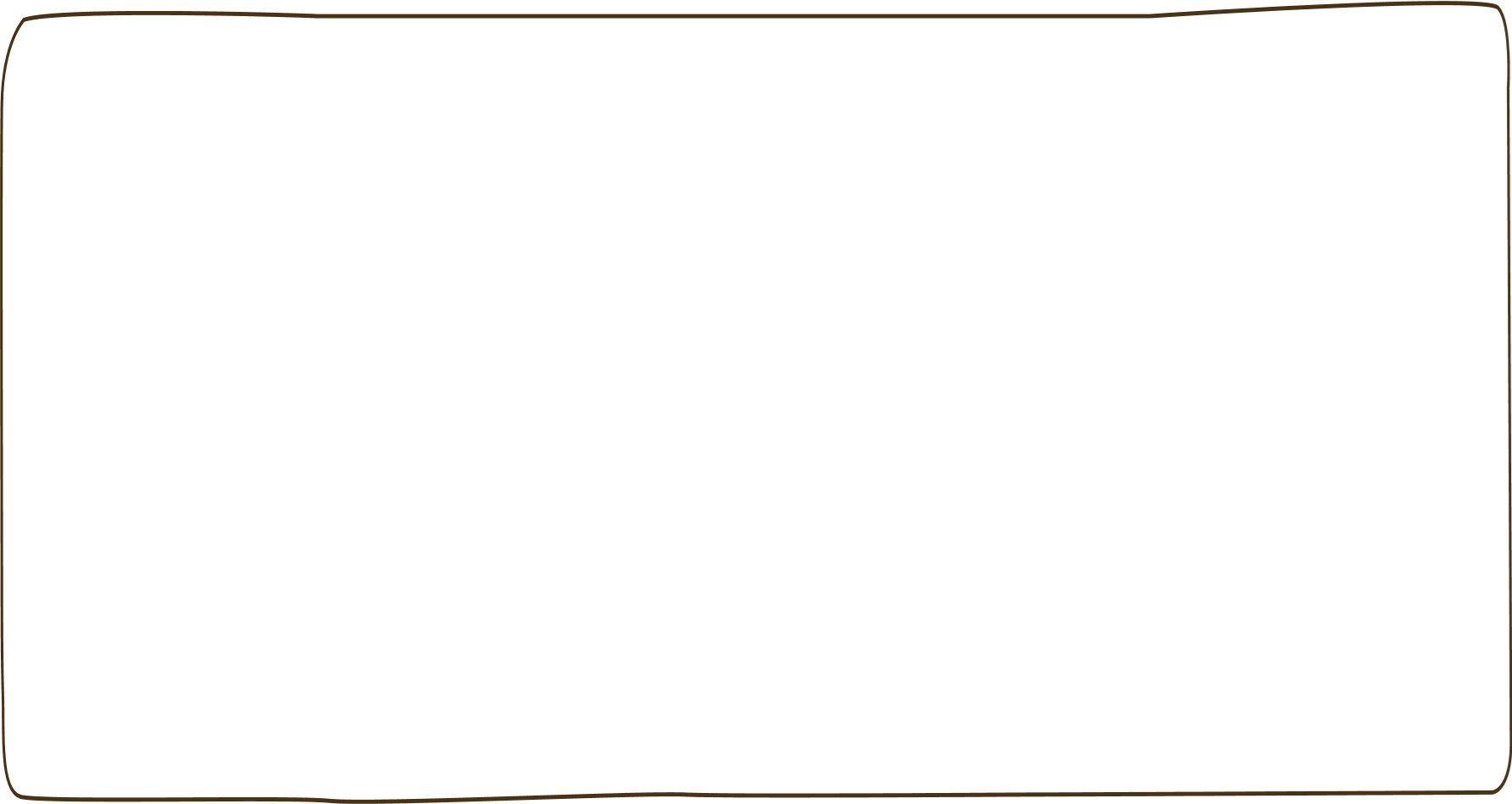 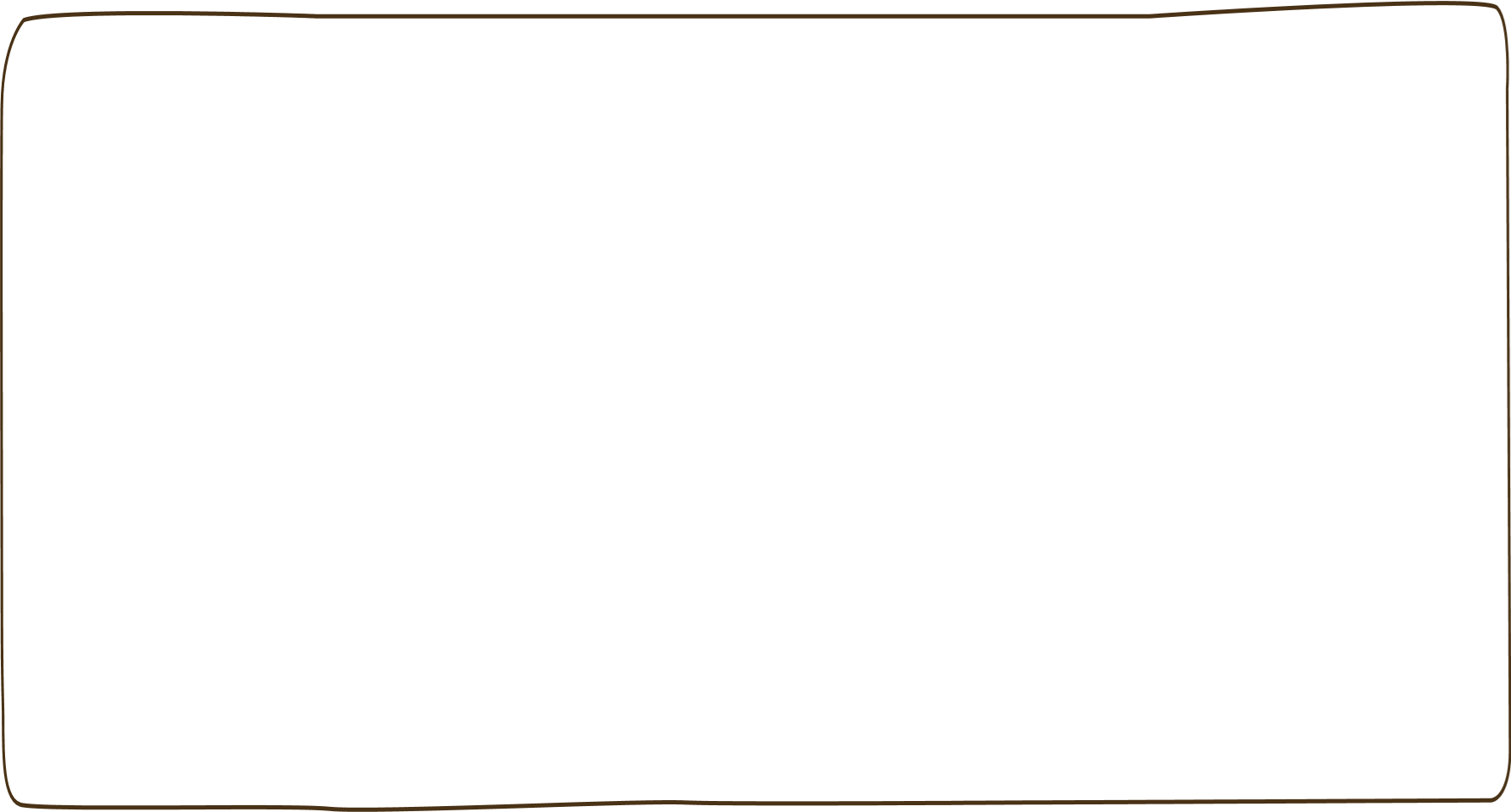 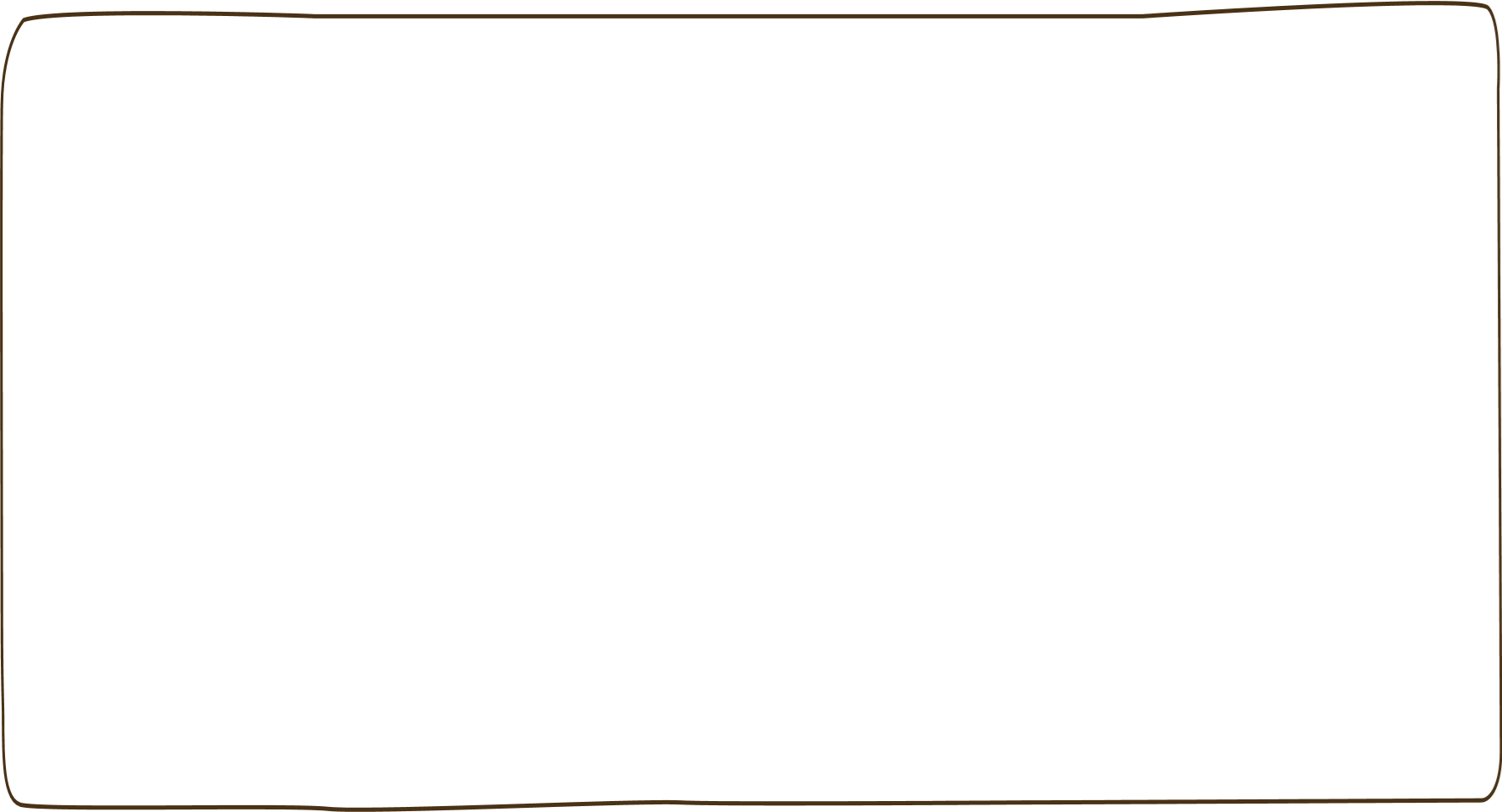 Trả lời câu hỏi
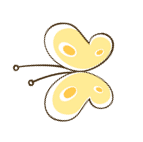 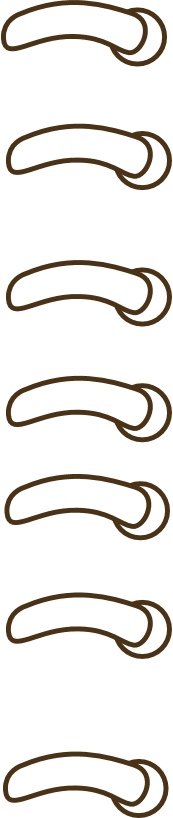 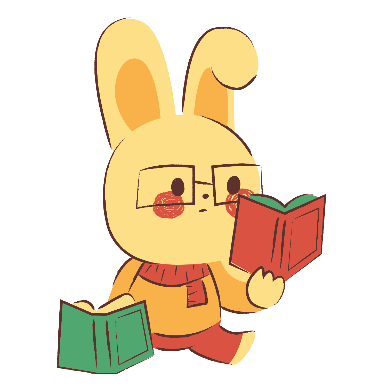 b. Trường của bạn nhỏ có đặc điểm gì?
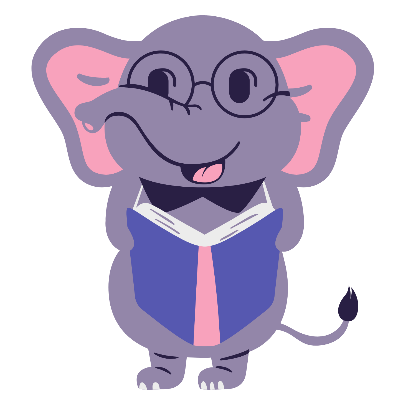 Trường của bạn be bé, nằm lặng giữa rừng cây.
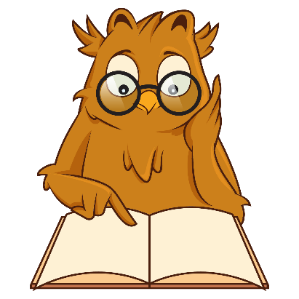 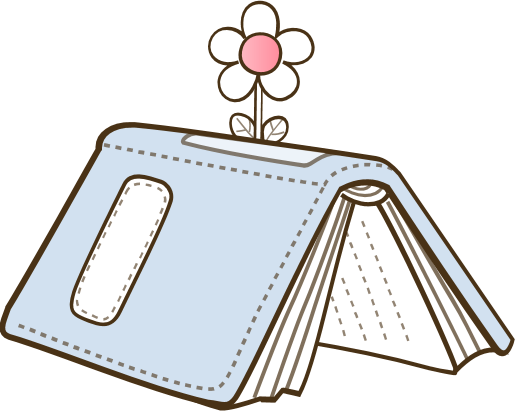 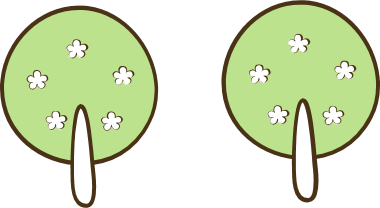 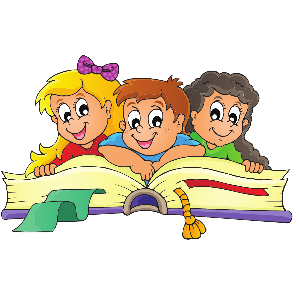 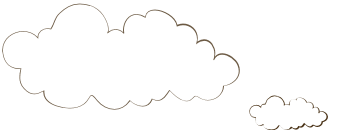 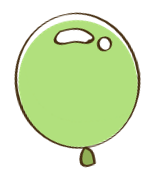 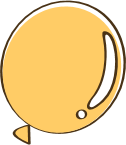 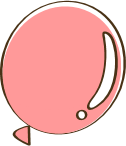 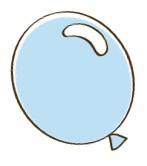 4
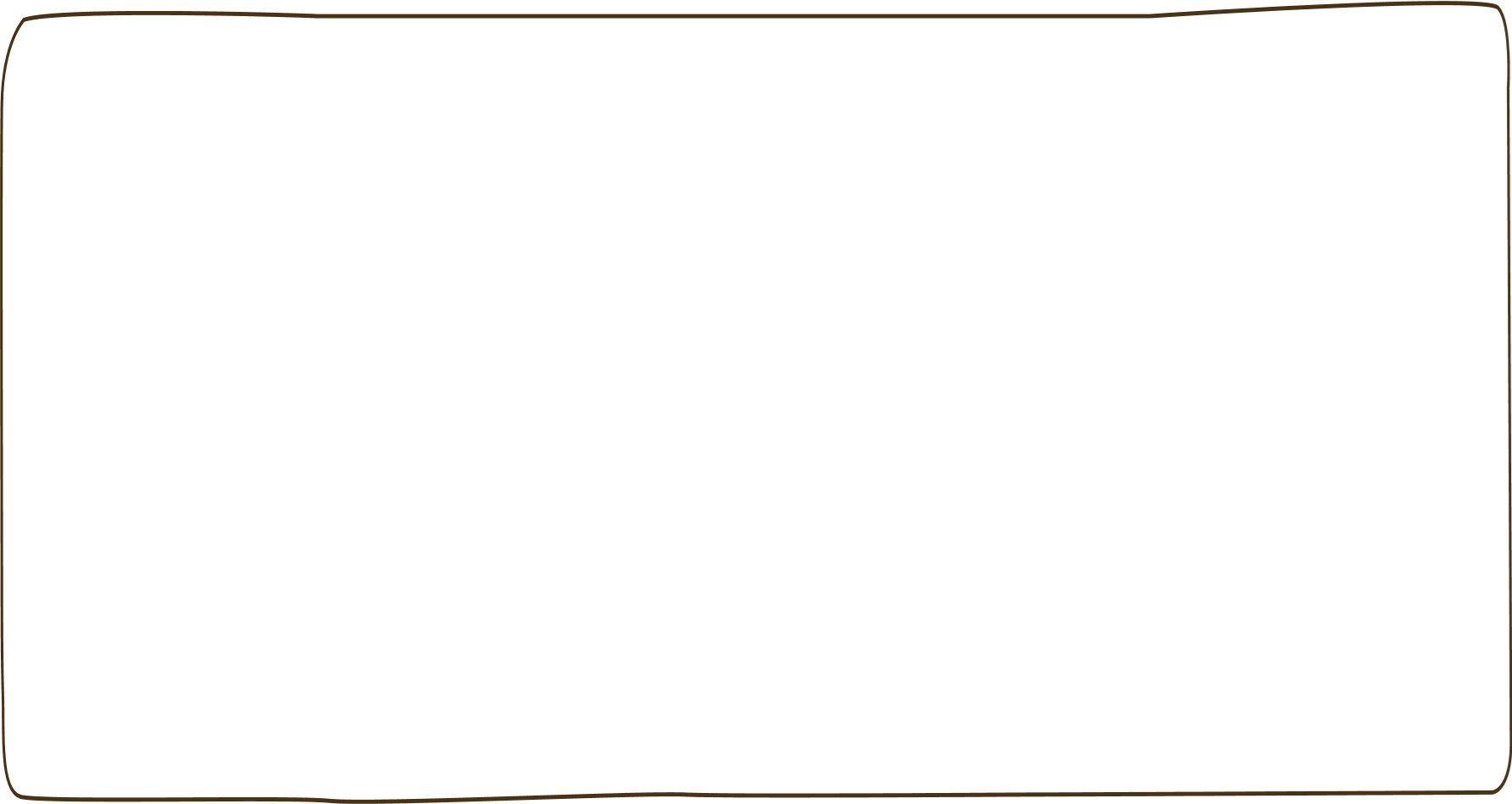 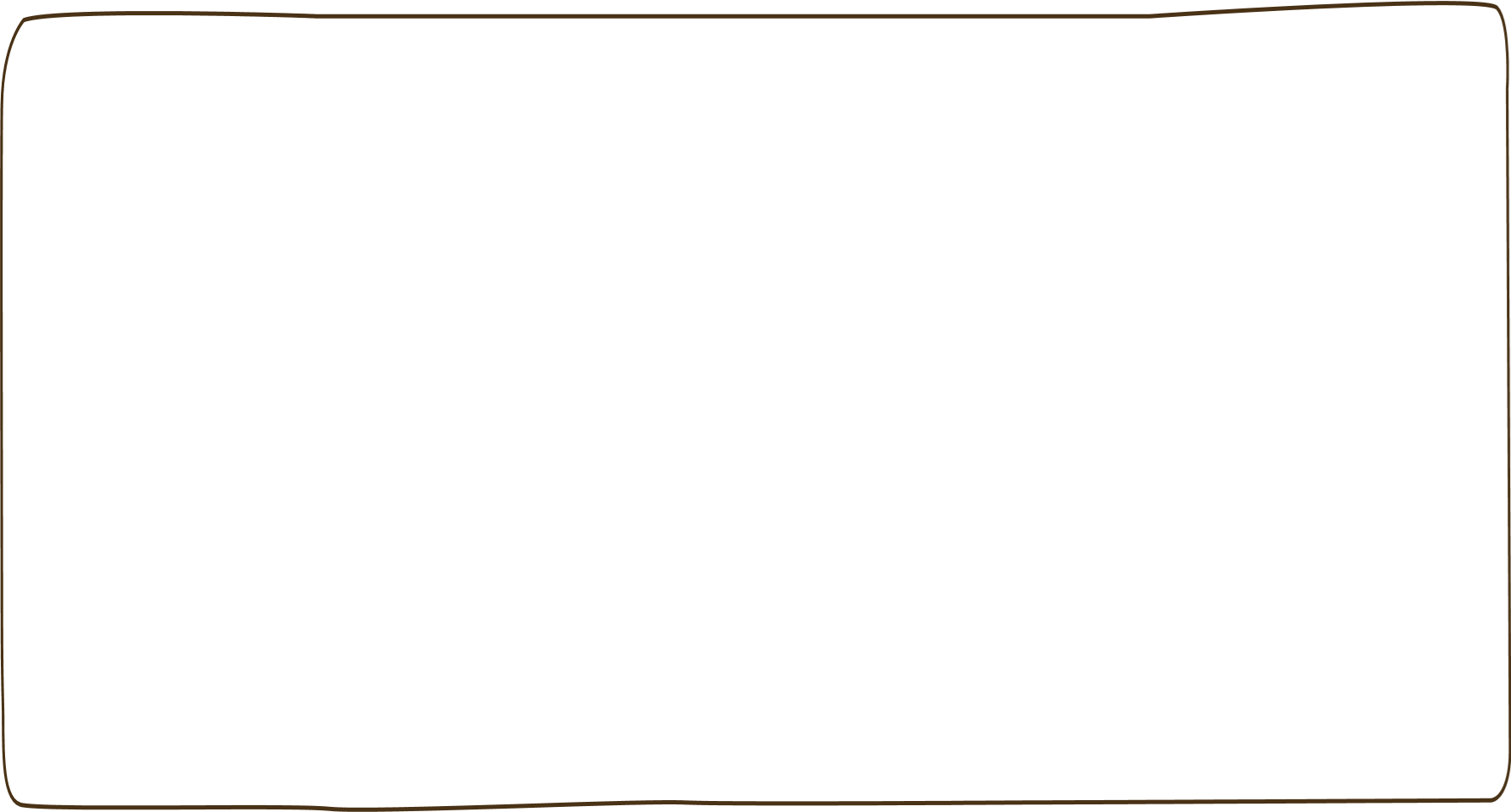 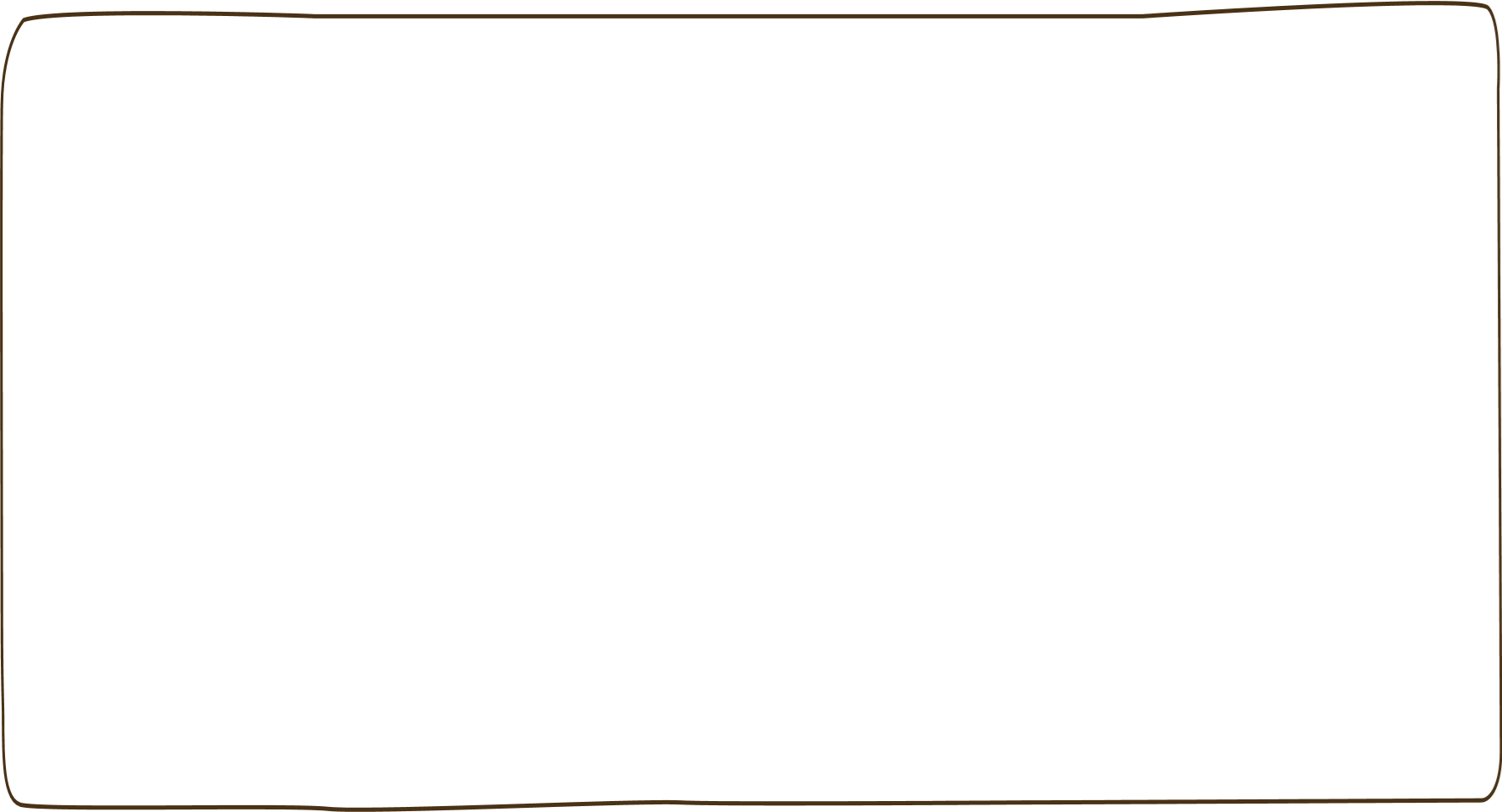 Trả lời câu hỏi
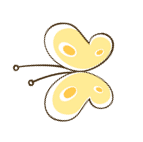 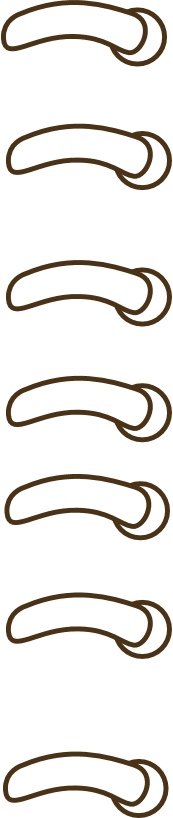 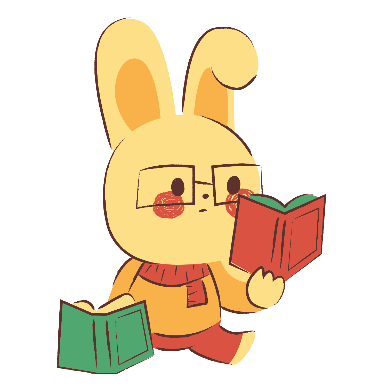 c. Cảnh trên đường đến trường có gì?
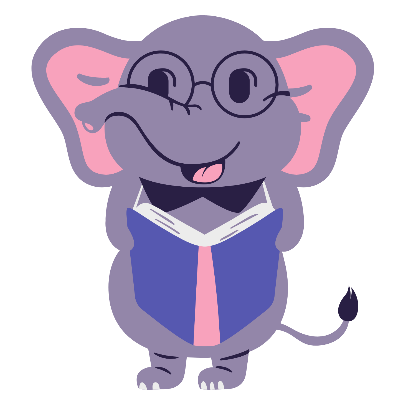 Cảnh trên đường có đồi vắng, nước suối chảy thầm thì, cọ xòe như chiếc ô che nắng,…
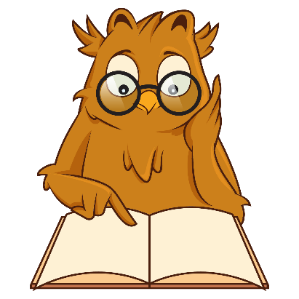 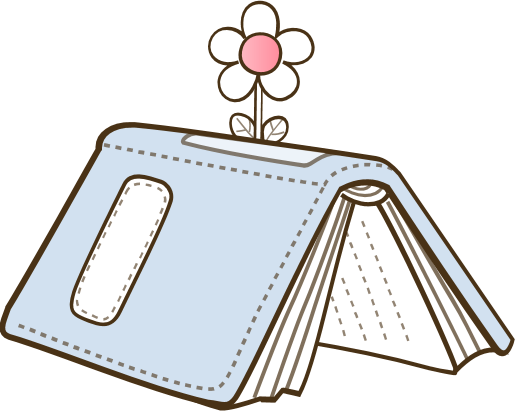 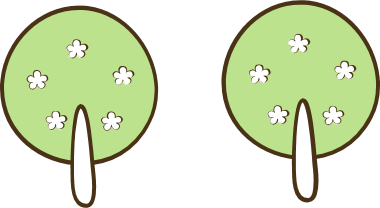 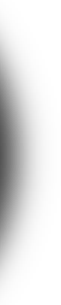 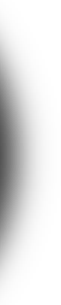 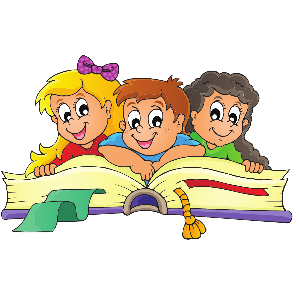 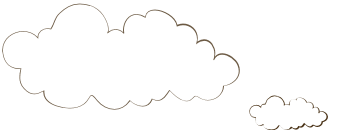 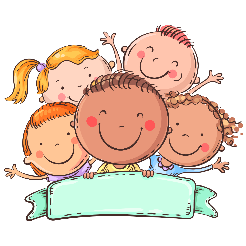 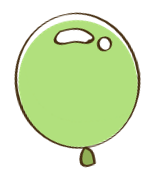 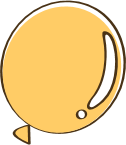 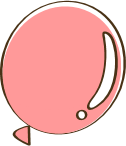 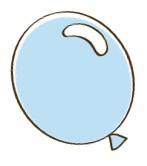 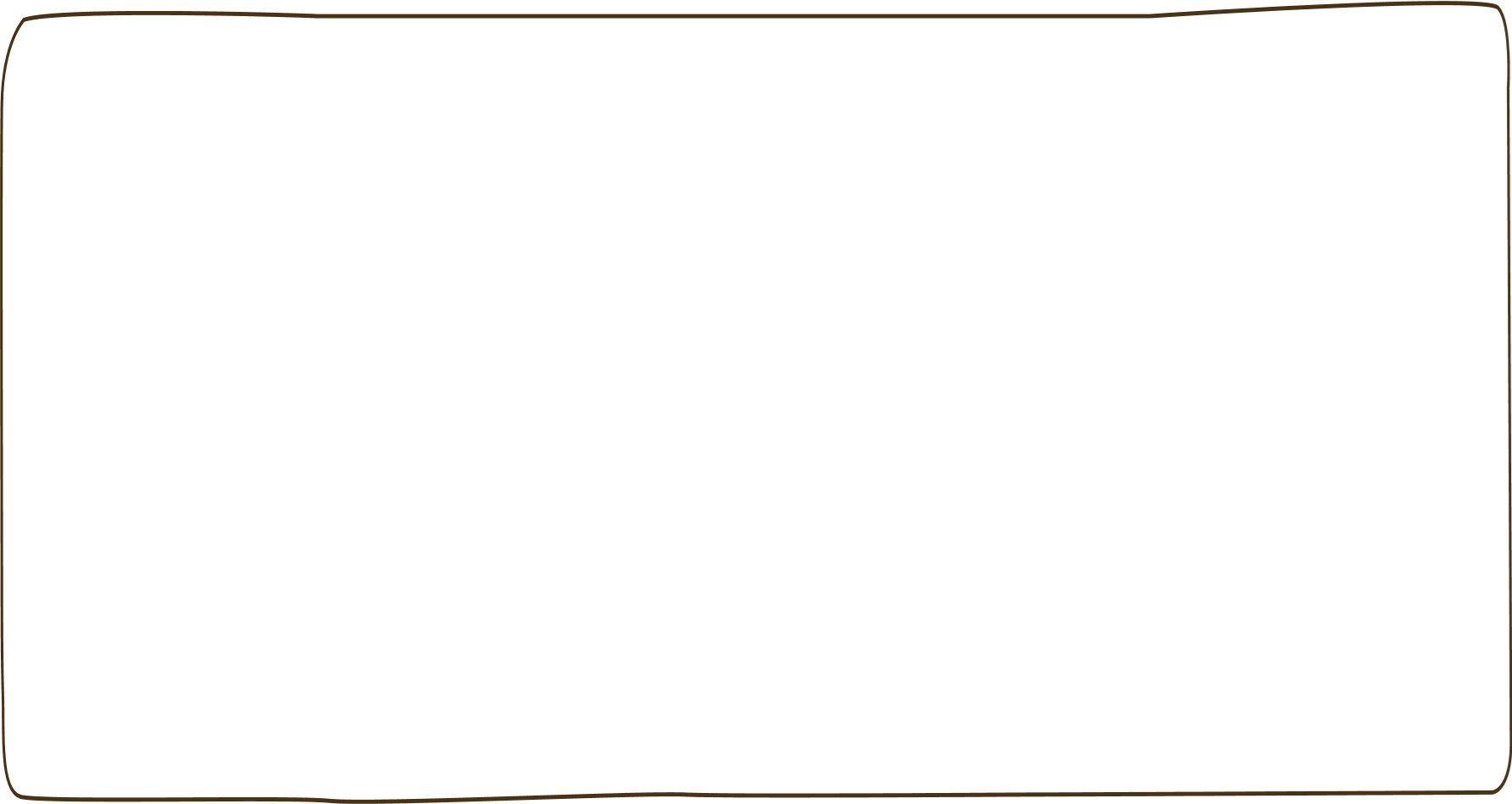 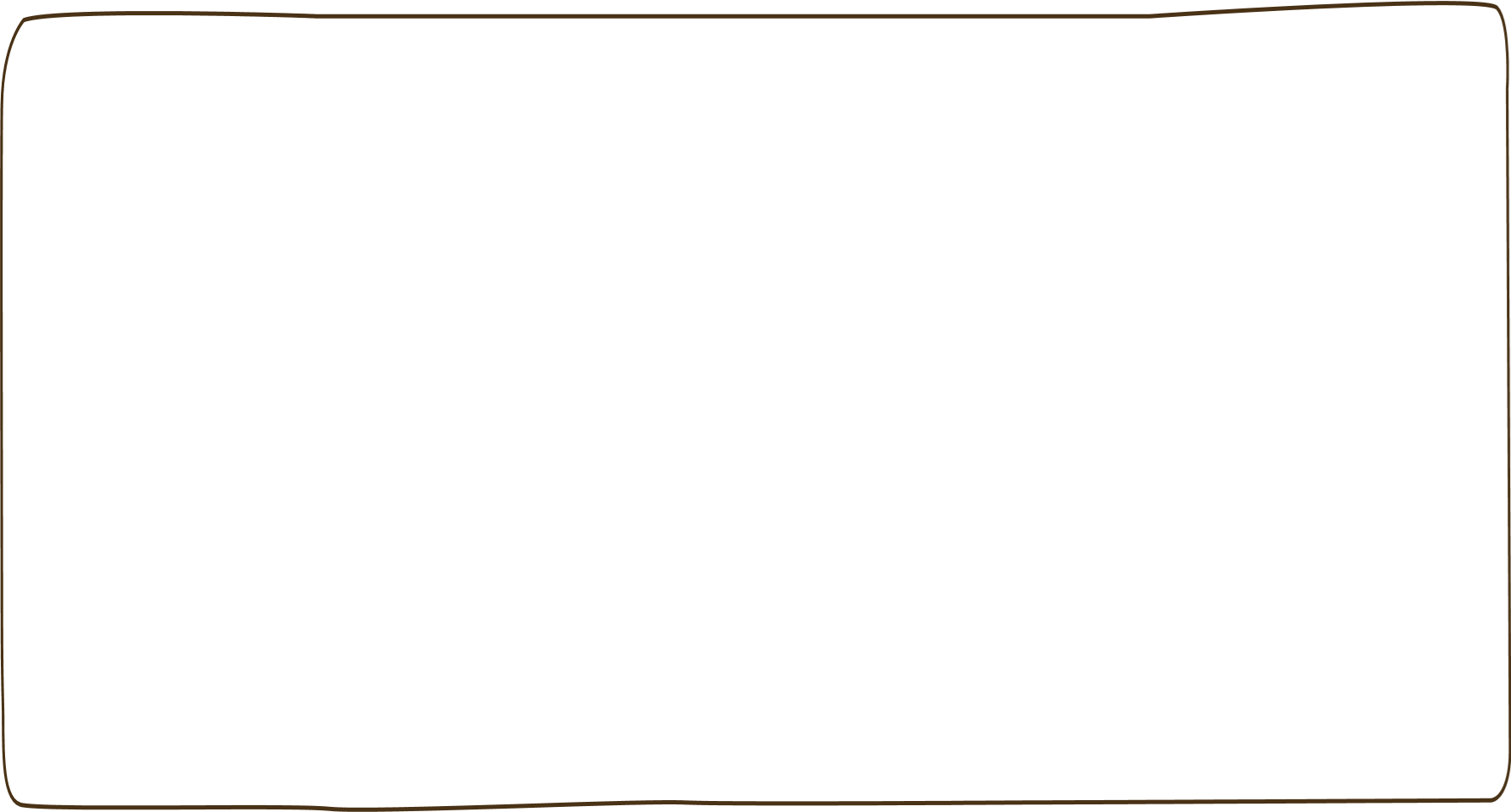 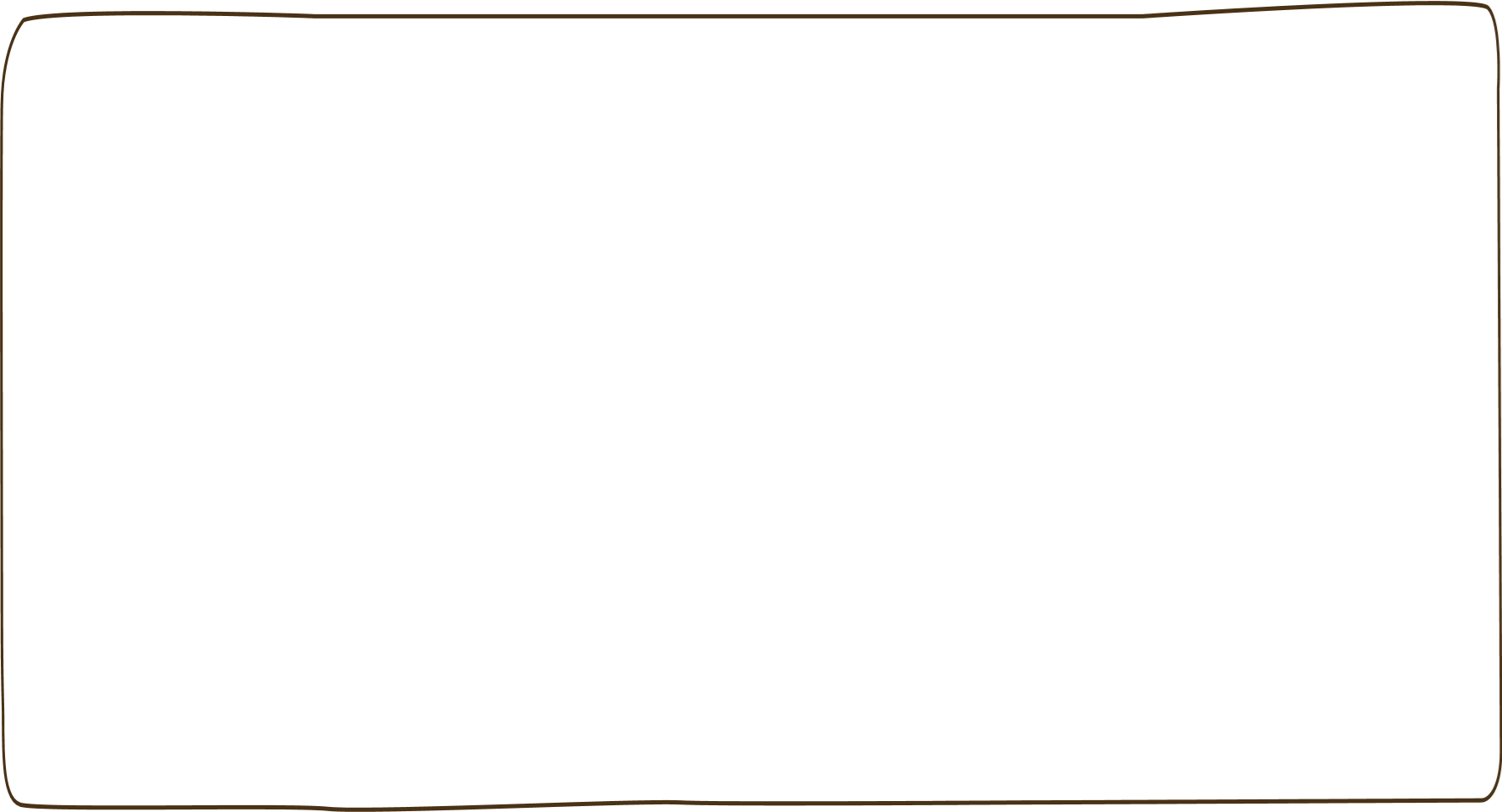 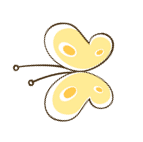 5. Học thuộc lòng hai khổ thơ đầu.
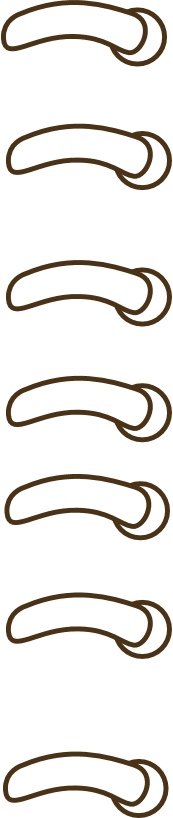 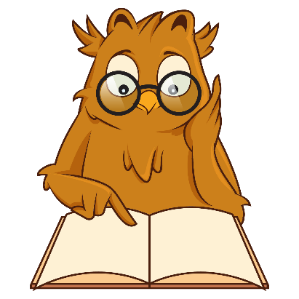 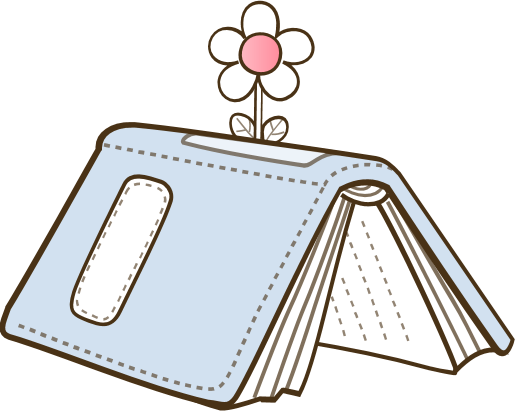 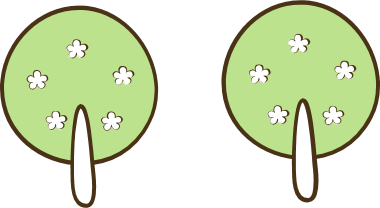 Học thuộc lòng
Đi học
Hôm qua em tới trường
         Mẹ dắt tay từng bước
         Hôm nay mẹ lên nương 
         Một mình em tới lớp.
Trường của em be bé
       Nằm lặng giữa rừng cây
       Cô giáo em tre trẻ
       Dạy em hát rất hay.
6. Hát một bài hát về thầy cô
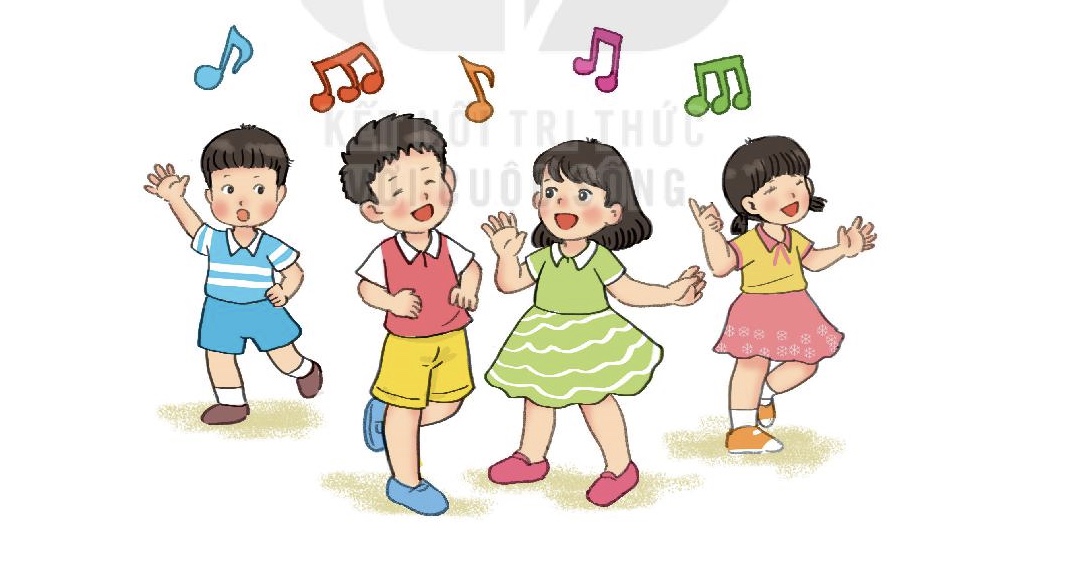 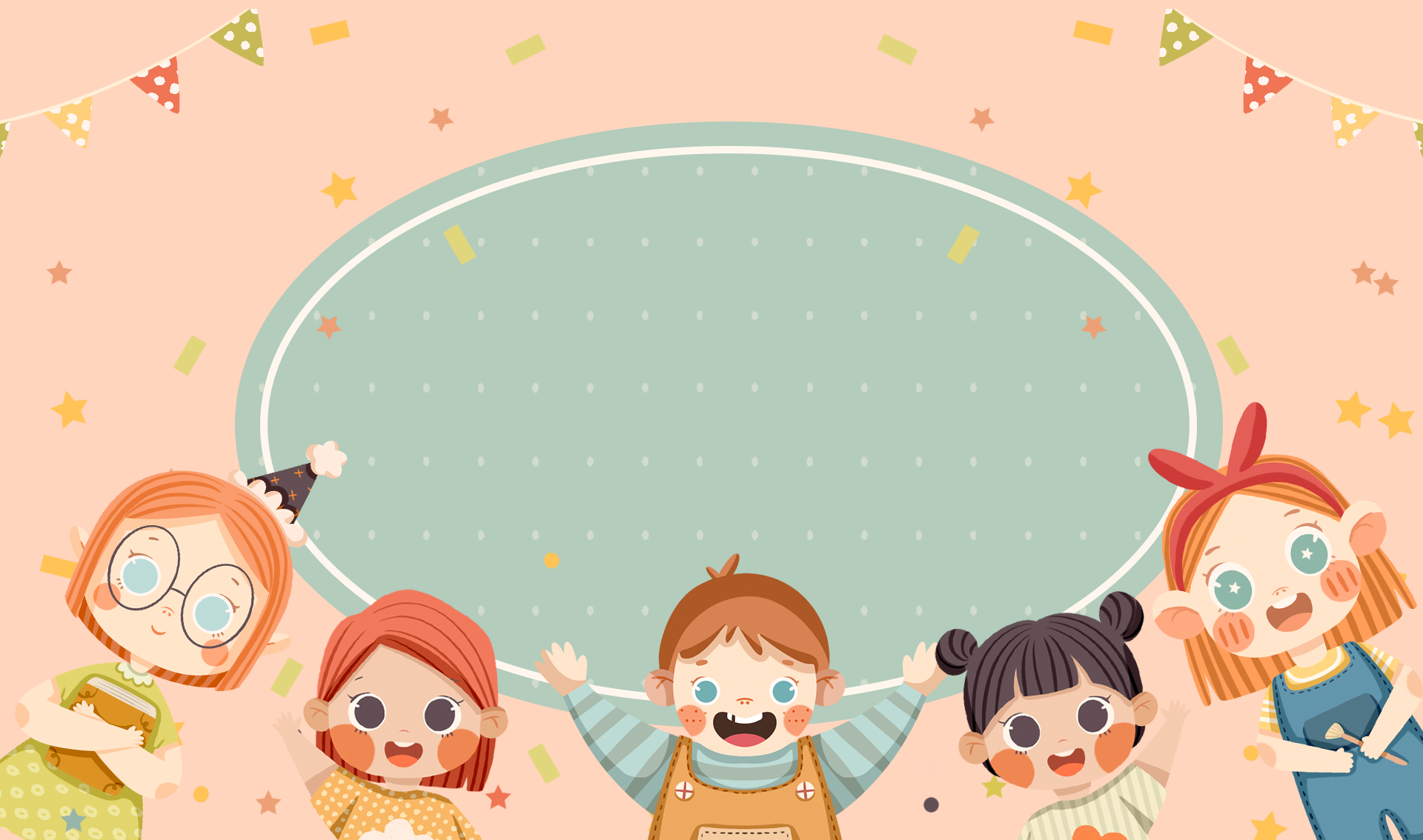 DẶN DÒ
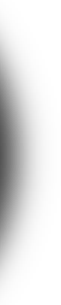 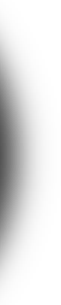 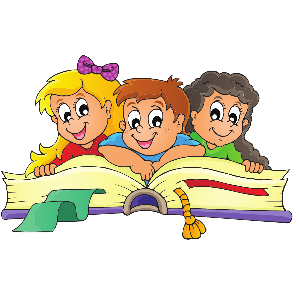 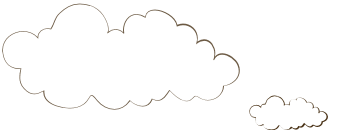 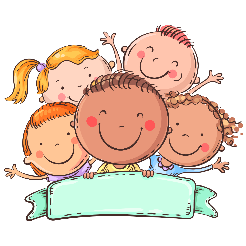 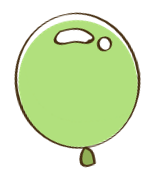 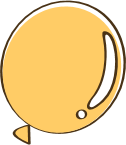 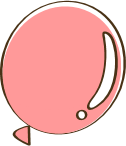 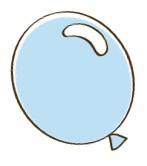 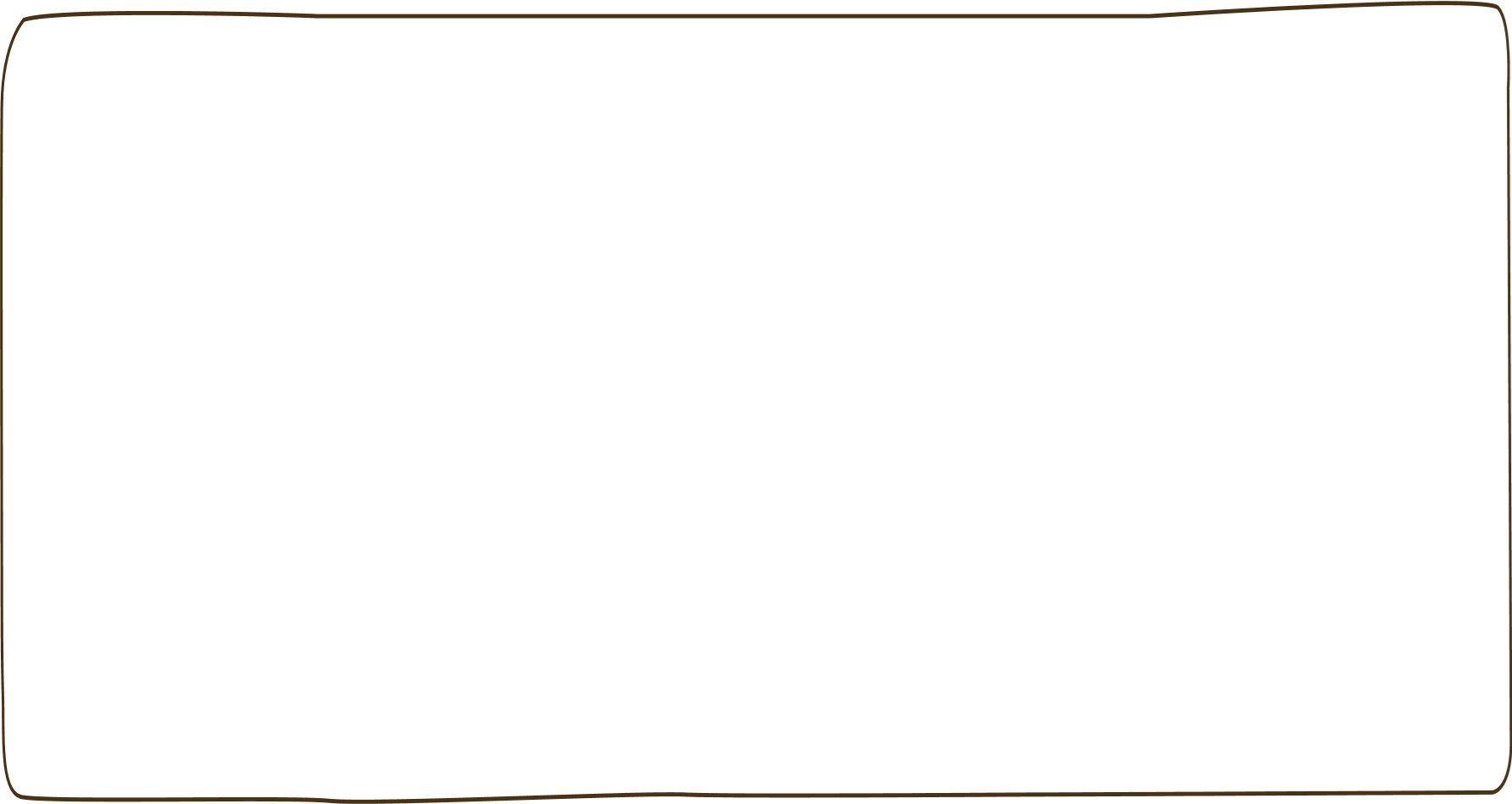 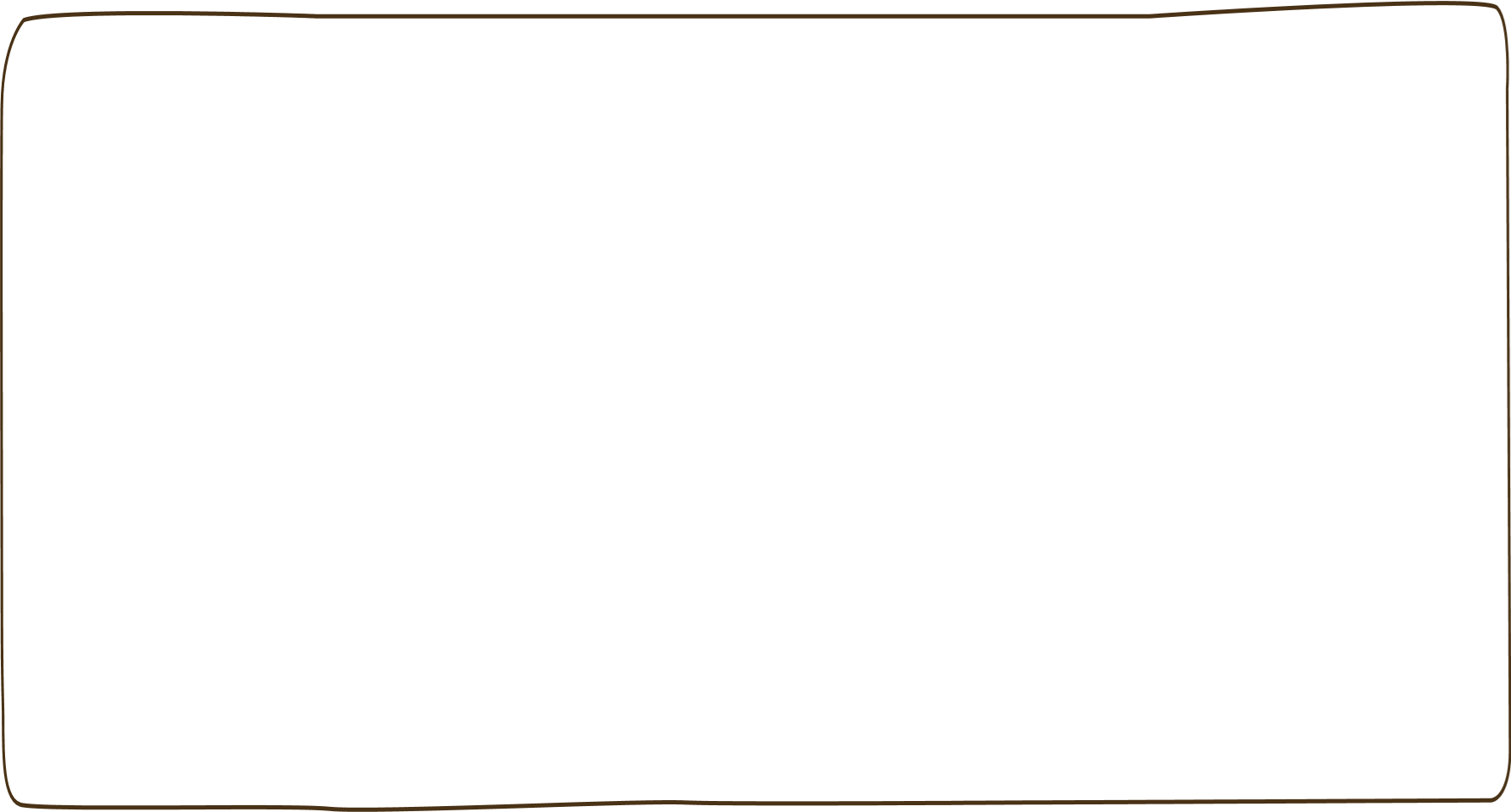 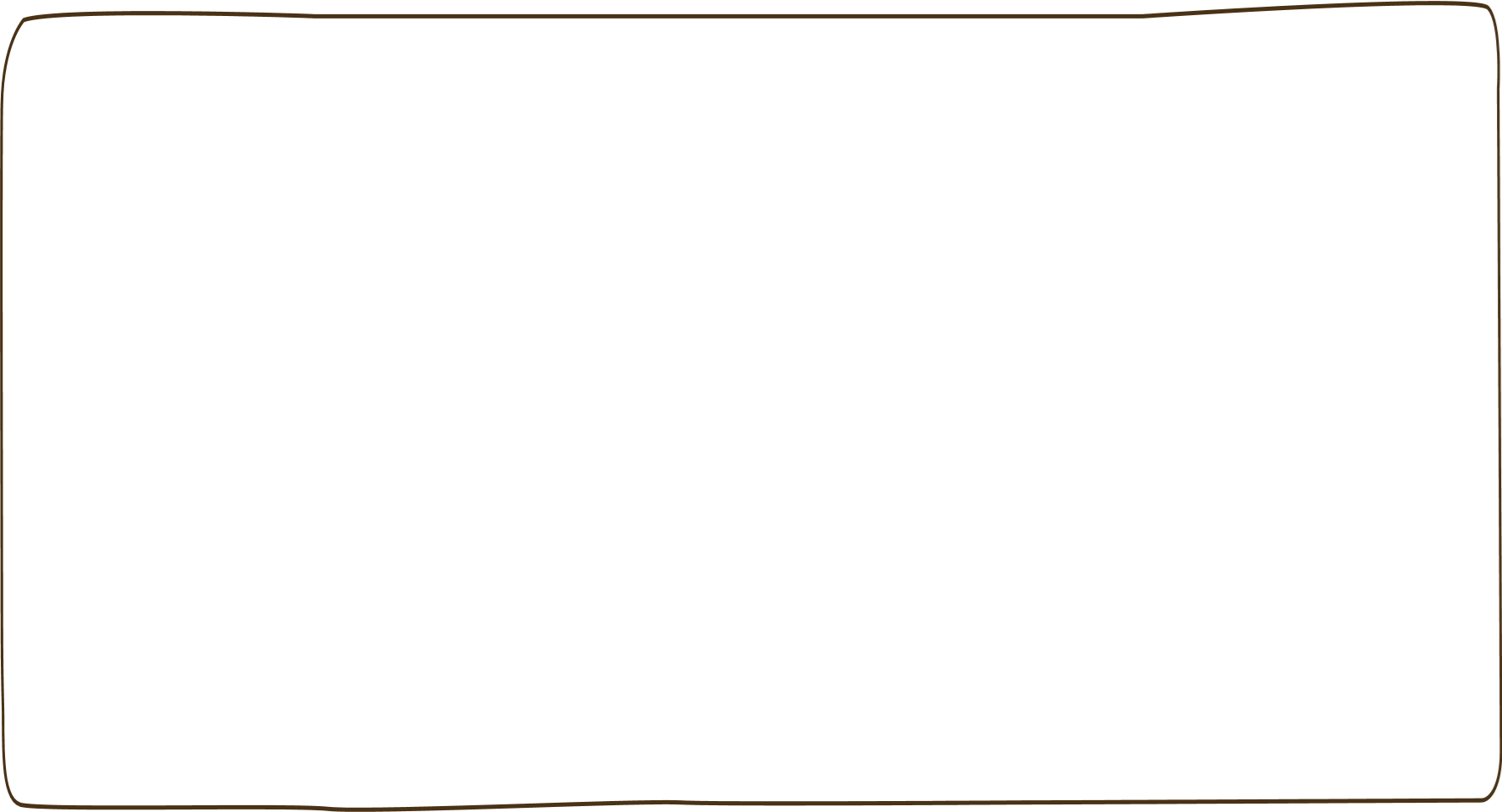 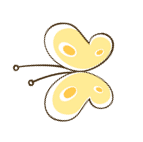 Dặn dò:


 + Luyện đọc: Đi học
 + Xem bài trang 50, trang 51.
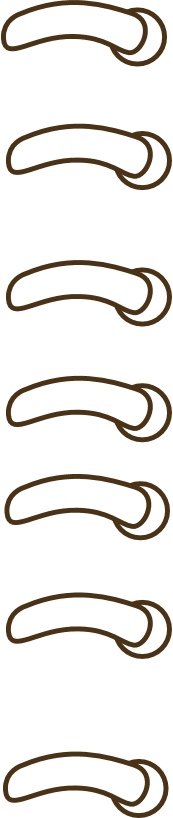 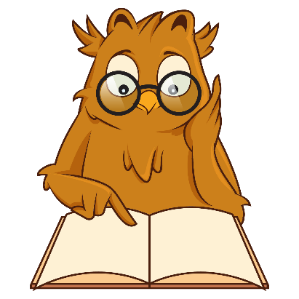 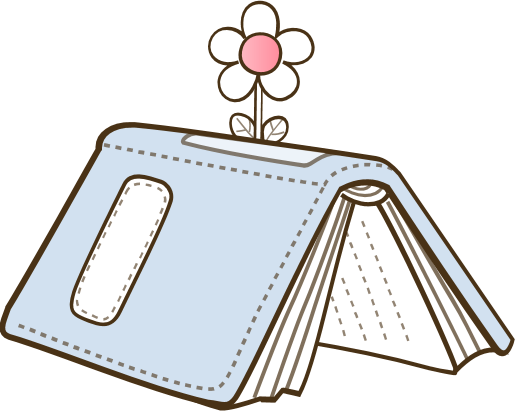 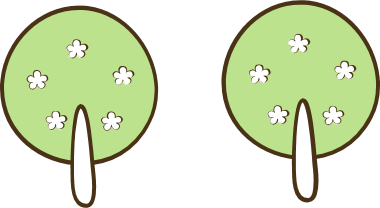 Hẹn gặp lại!
H
1